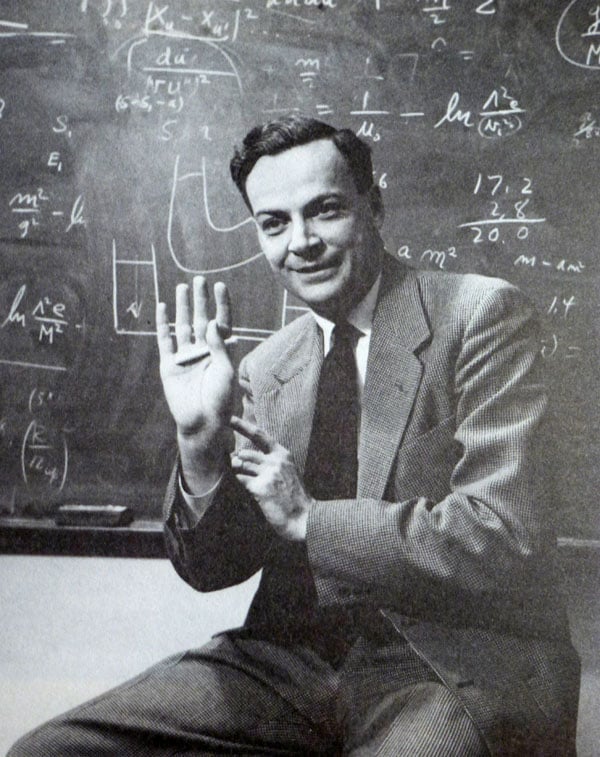 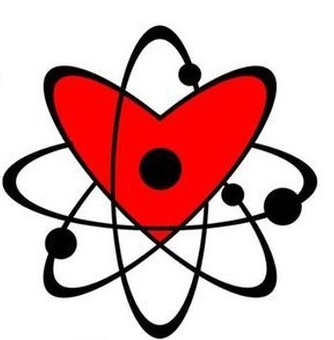 Я
ФИЗИКУ
?
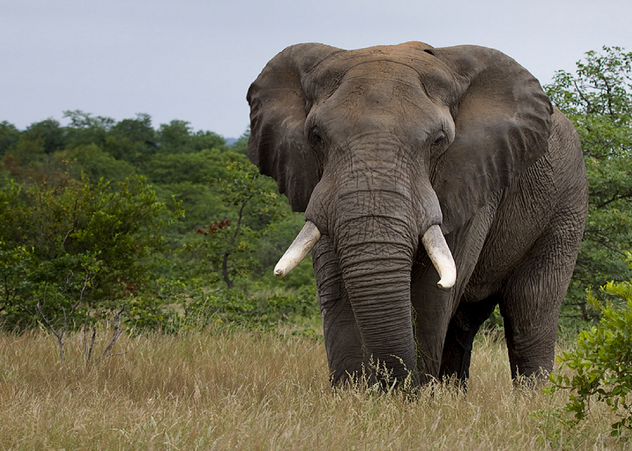 Масса 	слона
?
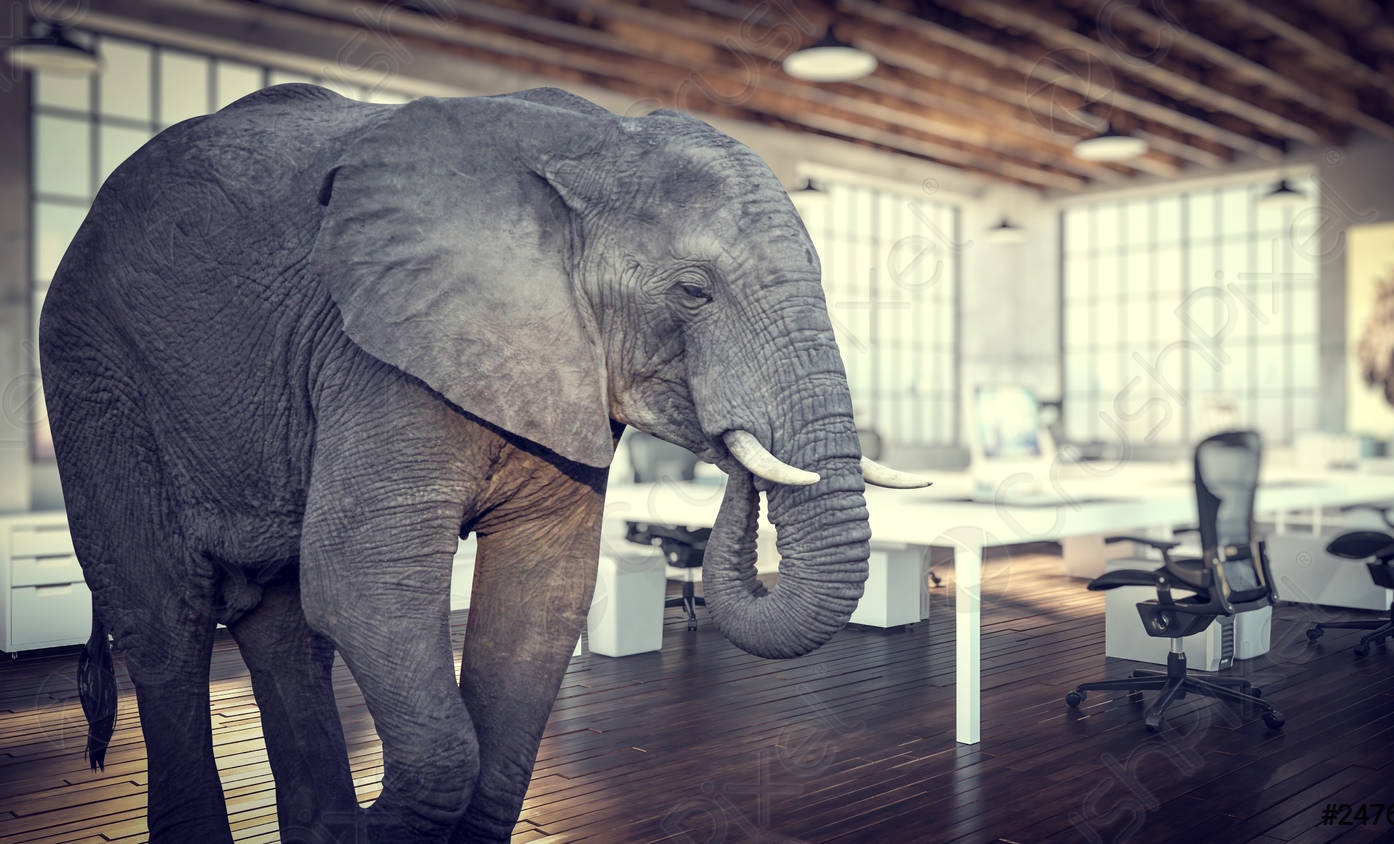 Поместится ли слон в кабинете физики
12
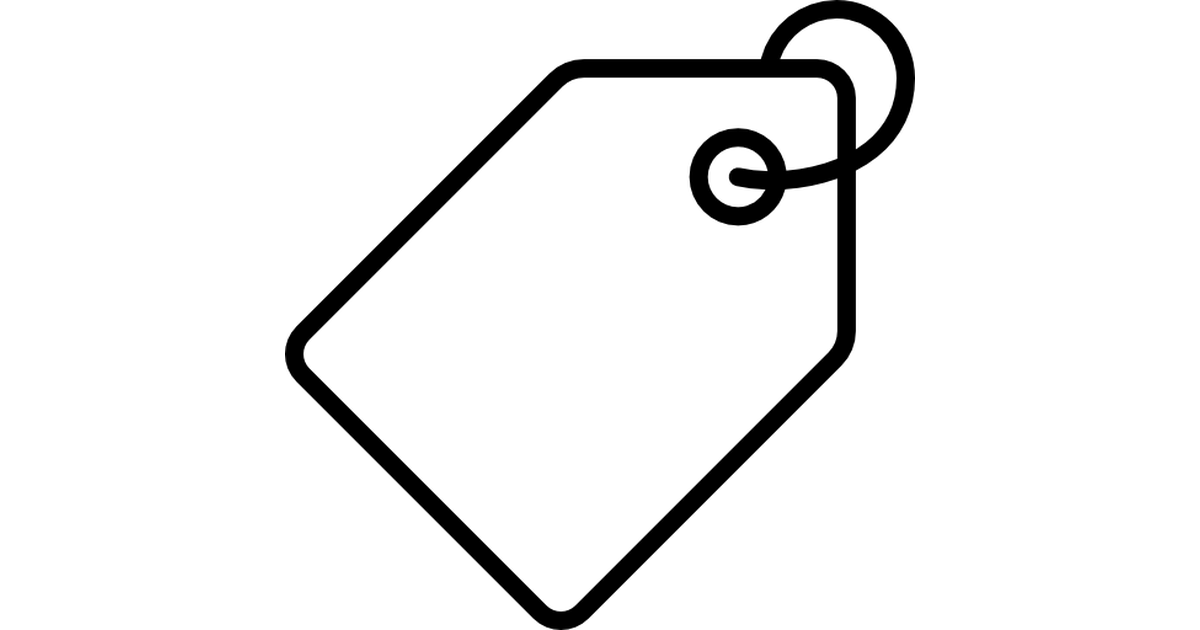 тонн
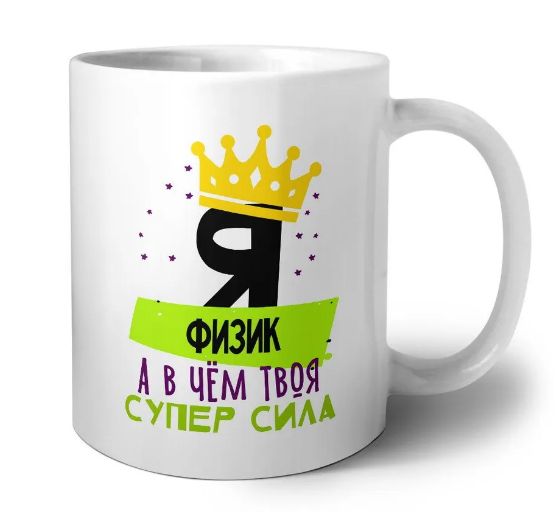 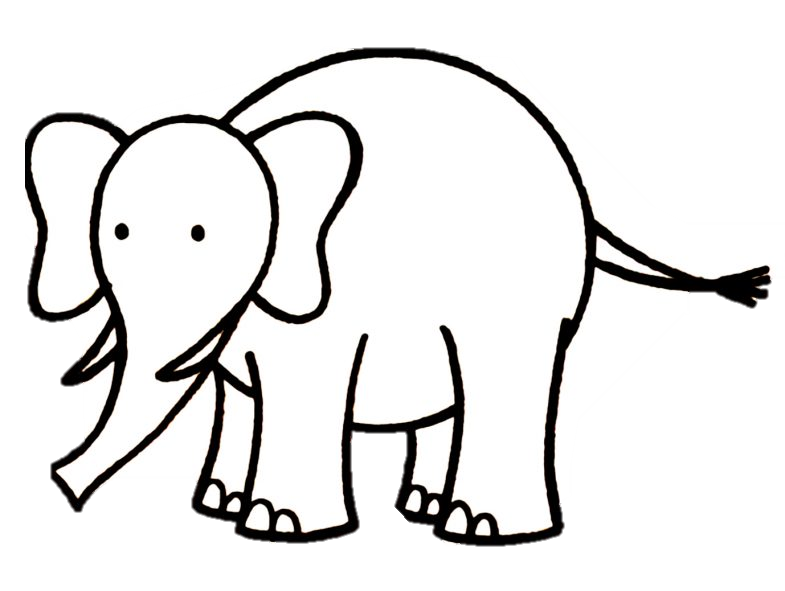 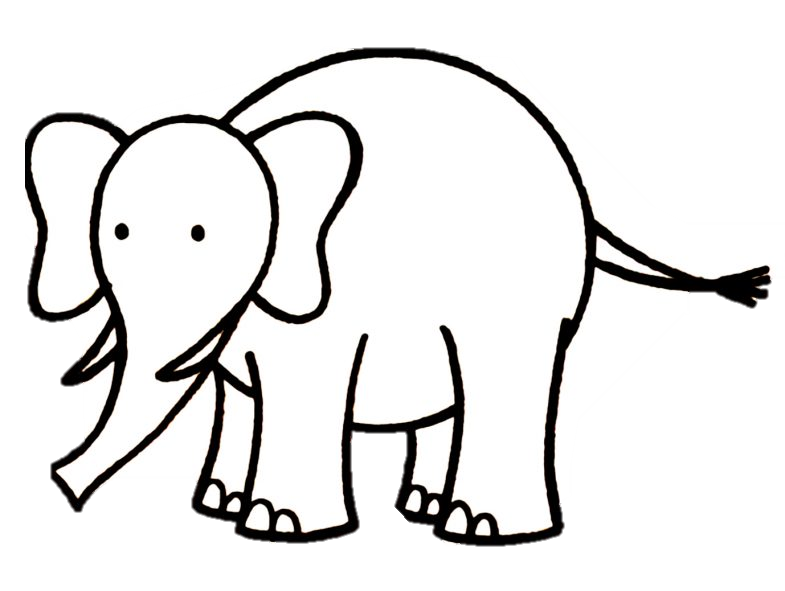 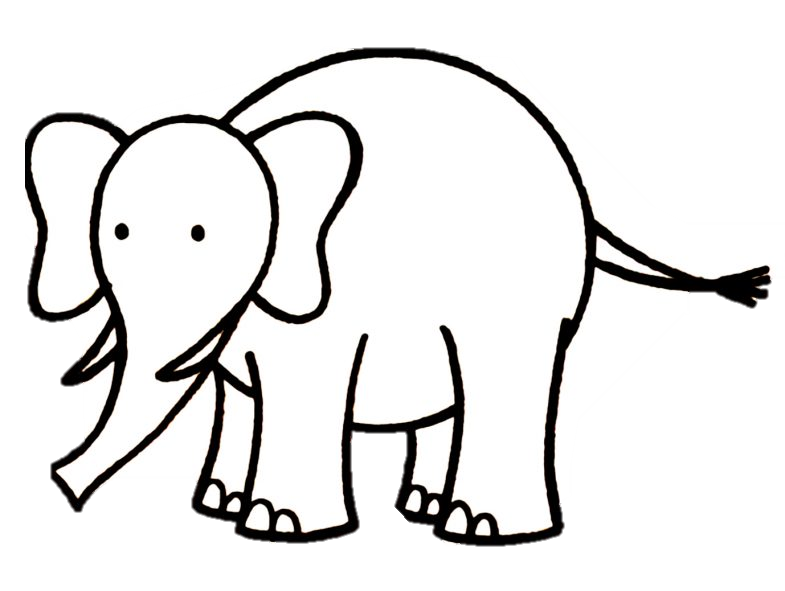 Тема урока
12 ТОНН ВЕЩЕСТВА В ОБЫЧНОЙ КРУЖКЕ
12
?
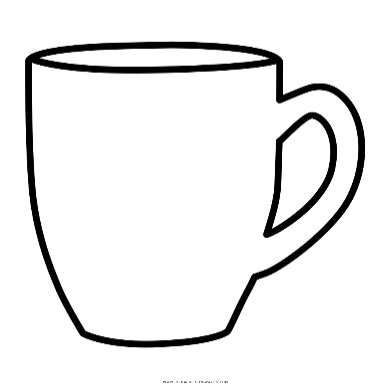 тонн
V = 300 cм3
[Speaker Notes: Вещество массой 12 тонн в кружке объёмом 300 кубических см!? Такое может быть? А если может, то какое это вещество?]
Тема урока
12 ТОНН ВЕЩЕСТВА В ОБЫЧНОЙ КРУЖКЕ
Цель урока
Узнать, может ли 12 тонн вещества поместиться в кружку объёмом 300 cм3
12
?
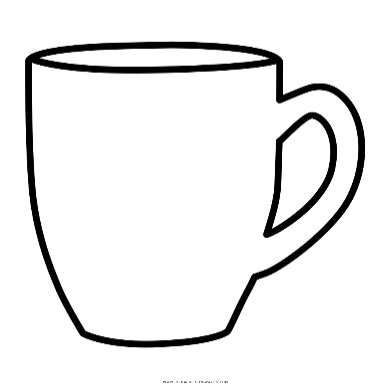 тонн
V = 300 cм3
Тема урока
12 ТОНН ВЕЩЕСТВА В ОБЫЧНОЙ КРУЖКЕ
Цель урока
Узнать, может ли 12 тонн вещества поместиться в кружку объёмом 300 cм3
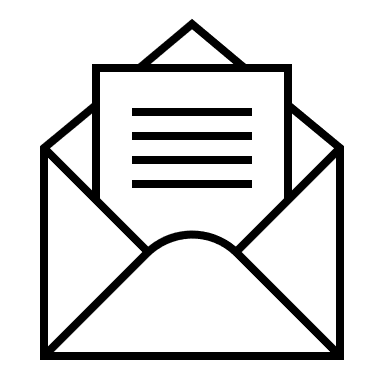 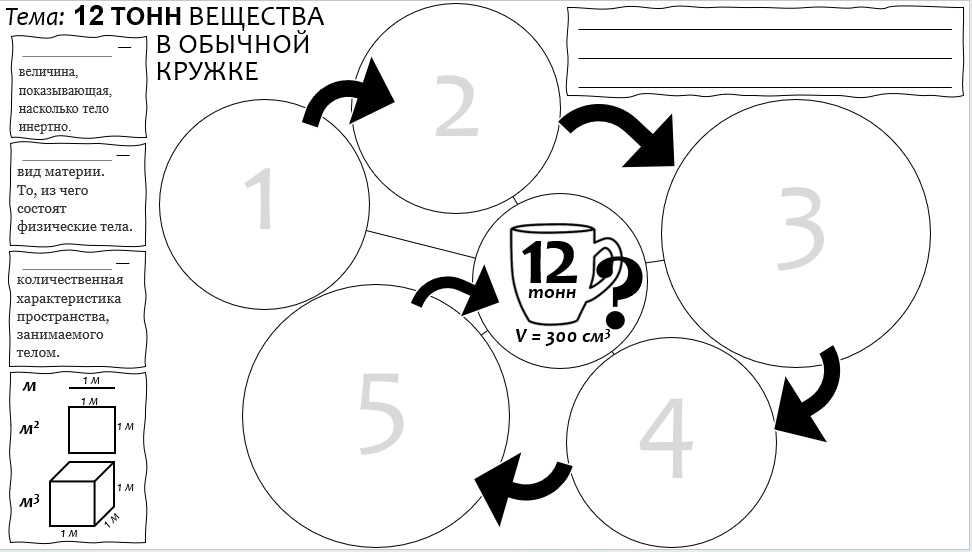 Рабочий лист
1 м
1 м
Тема: 12 ТОНН ВЕЩЕСТВА В ОБЫЧНОЙКРУЖКЕ
м
1 м
________________ 
величина, показывающая, насколько тело инертно.
__________
м2
1 м
м3
1 м
1 м
________________  вид материи. То, из чего состоят физические тела.
__________
12
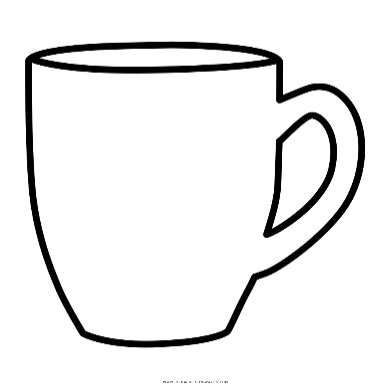 ?
________________  количественная характеристика пространства, занимаемого телом.
__________
тонн
V = 300 cм3
1 м
1 м
Тема: 12 ТОНН ВЕЩЕСТВА В ОБЫЧНОЙКРУЖКЕ
м
1 м
________________ 
величина, показывающая, насколько тело инертно.
__________
м2
1 м
?
м3
1 м
1 м
________________  вид материи. То, из чего состоят физические тела.
__________
12
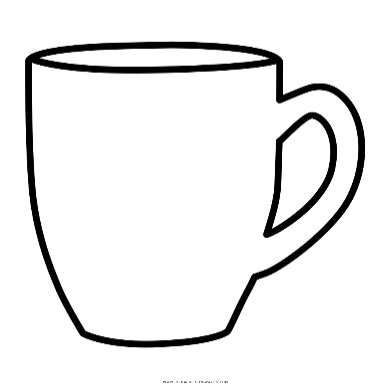 ?
________________  количественная характеристика пространства, занимаемого телом.
__________
тонн
V = 300 cм3
?
 величина, показывающая, насколько тело инертно.
?
 вид материи. То, из чего состоят физические тела.
?
 количественная характеристика пространства, занимаемого телом.
Масса
 величина, показывающая, насколько тело инертно.
Вещество
 вид материи. То, из чего состоят физические тела.
Объём
 количественная характеристика пространства, занимаемого телом.
1 м
1 м
Тема: 12 ТОНН ВЕЩЕСТВА В ОБЫЧНОЙКРУЖКЕ
м
1 м
Масса
________________ 
величина, показывающая, насколько тело инертно.
__________
м2
1 м
м3
1 м
Вещество
1 м
Вещество
________________  вид материи. То, из чего состоят физические тела.
__________
12
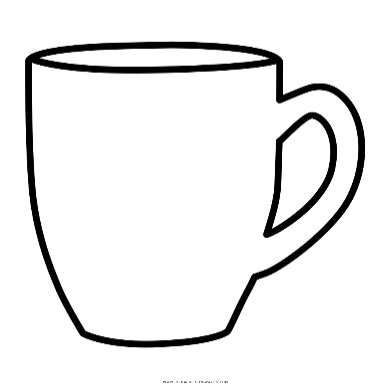 ?
Объём
________________  количественная характеристика пространства, занимаемого телом.
__________
тонн
V = 300 cм3
1 м
1 м
Тема: 12 ТОНН ВЕЩЕСТВА В ОБЫЧНОЙКРУЖКЕ
м
1 м
Масса
________________ 
величина, показывающая, насколько тело инертно.
__________
м2
1 м
м3
1 м
Вещество
1 м
Вещество
________________  вид материи. То, из чего состоят физические тела.
__________
масса – m г, кг, т
12
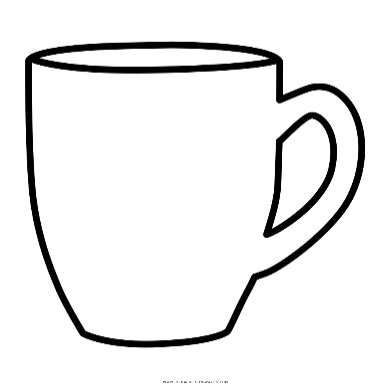 ?
объём – Vсм3, м3
Объём
________________  количественная характеристика пространства, занимаемого телом.
__________
тонн
V = 300 cм3
?
1 м
1 м
Тема: 12 ТОНН ВЕЩЕСТВА В ОБЫЧНОЙКРУЖКЕ
м
1 м
Масса
________________ 
величина, показывающая, насколько тело инертно.
__________
м2
1 м
м3
1 м
Вещество
1 м
Вещество
________________  вид материи. То, из чего состоят физические тела.
__________
масса – m г, кг, т
12
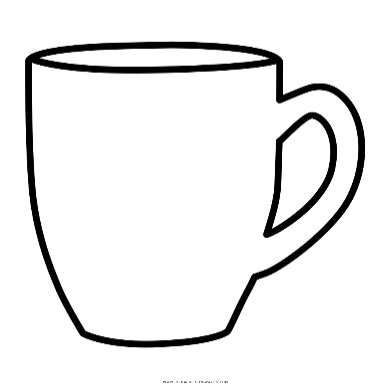 ?
объём – Vсм3, м3
Объём
________________  количественная характеристика пространства, занимаемого телом.
__________
тонн
V = 300 cм3
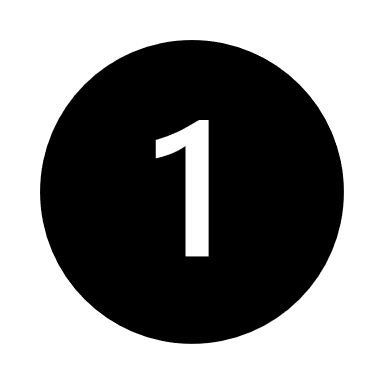 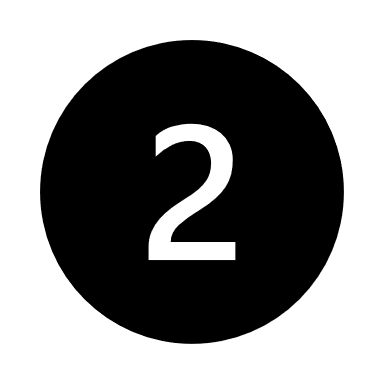 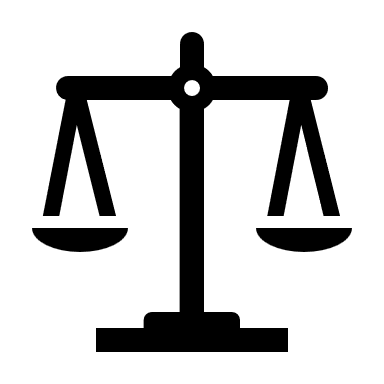 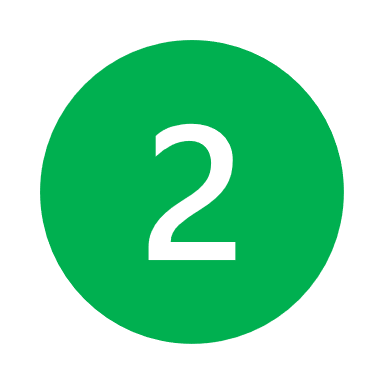 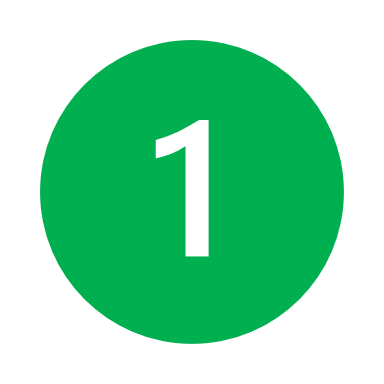 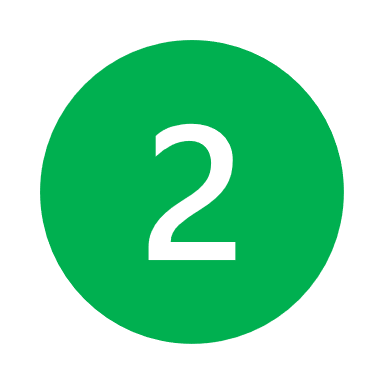 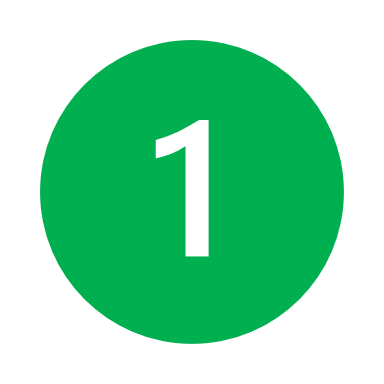 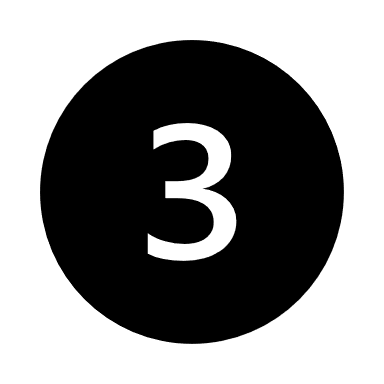 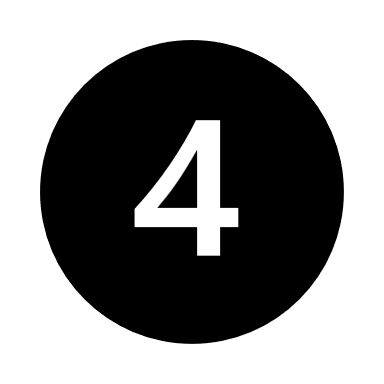 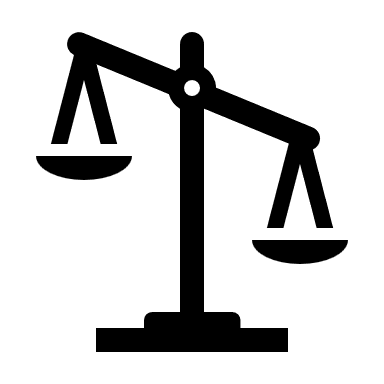 V1 	   V2m1	   m2вещества …
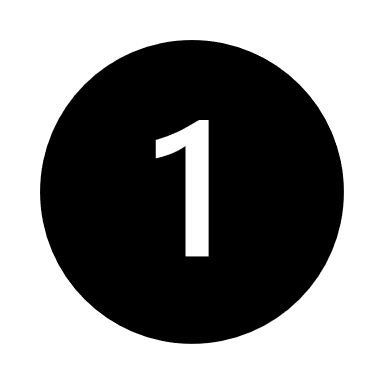 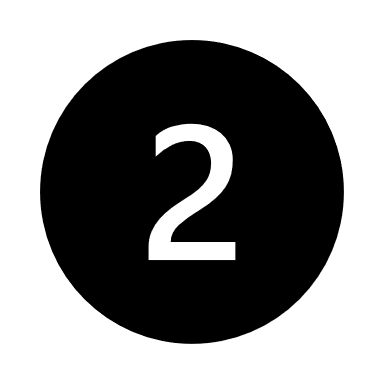 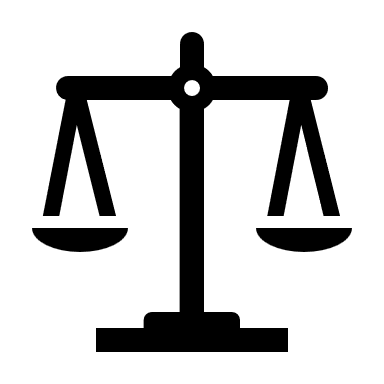 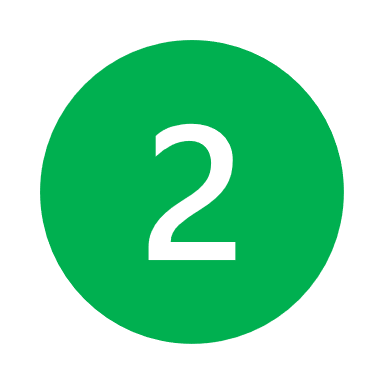 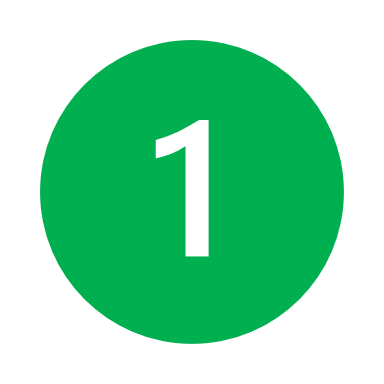 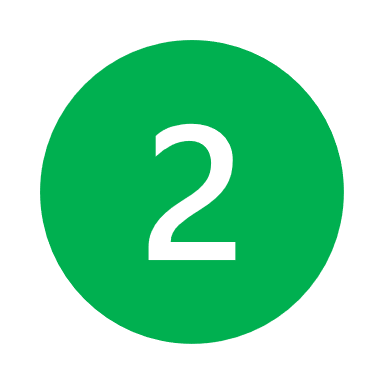 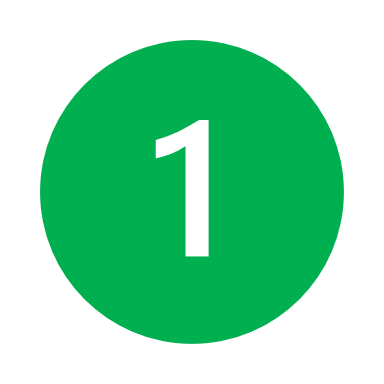 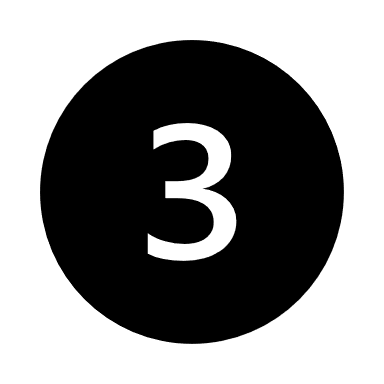 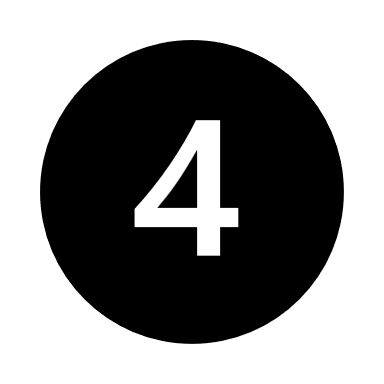 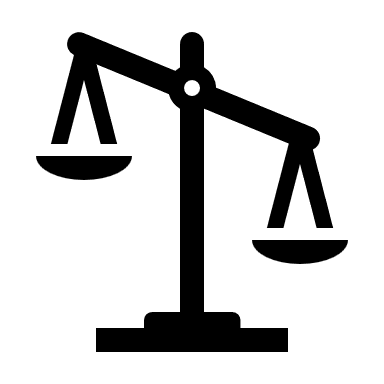 V1 	   V2m1	   m2вещества …
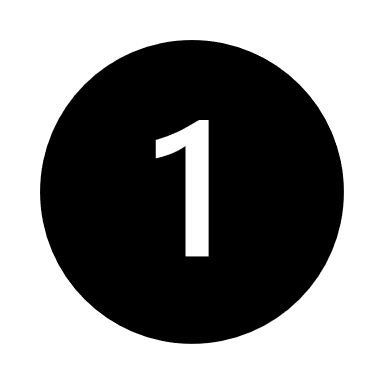 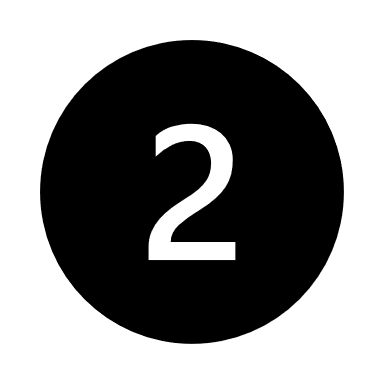 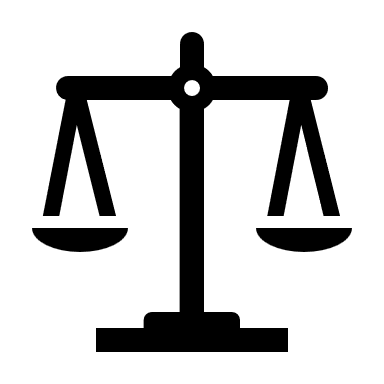 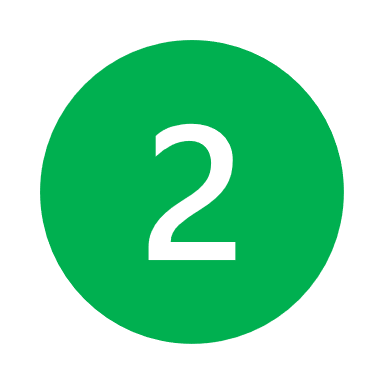 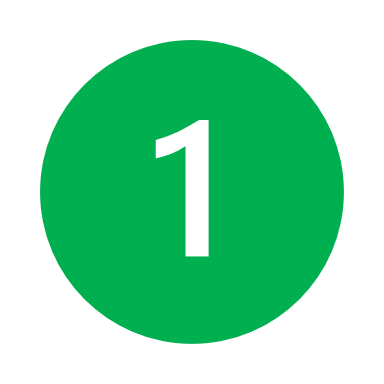 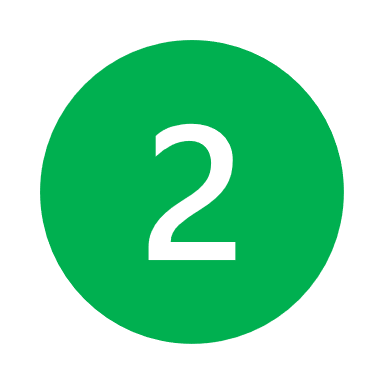 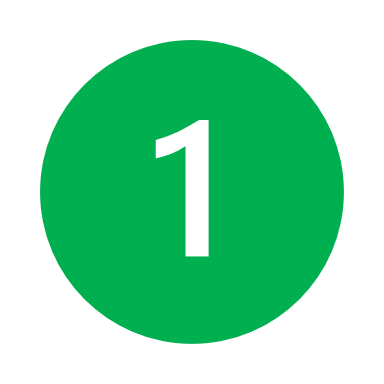 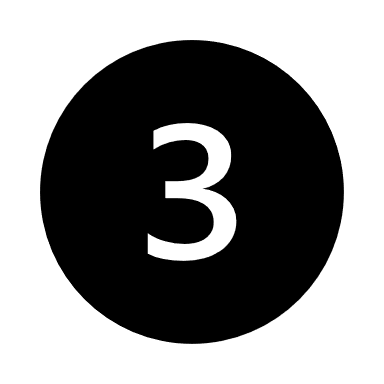 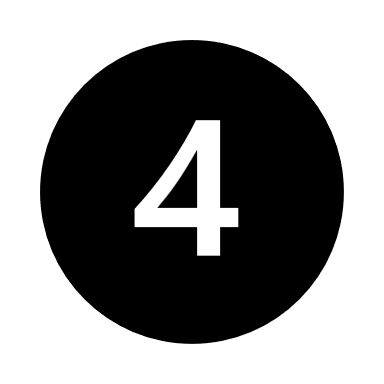 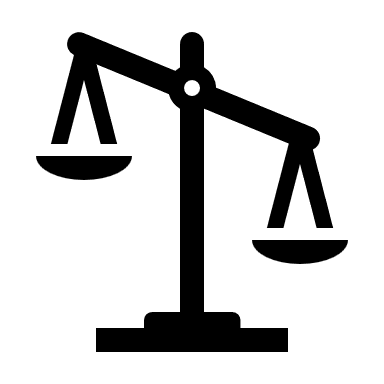 V1 	   V2m1	   m2вещества …
1 м
1 м
Тема: 12 ТОНН ВЕЩЕСТВА В ОБЫЧНОЙКРУЖКЕ
м
1 м
Масса
________________ 
величина, показывающая, насколько тело инертно.
Если V1 = V2, а m1  m2, то вещества РАЗНЫЕ!
__________
м2
1 м
м3
1 м
Вещество
?
1 м
Вещество
________________  вид материи. То, из чего состоят физические тела.
__________
масса – m г, кг, т
12
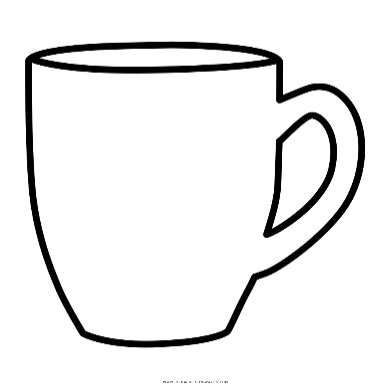 ?
объём – Vсм3, м3
Объём
________________  количественная характеристика пространства, занимаемого телом.
__________
тонн
V = 300 cм3
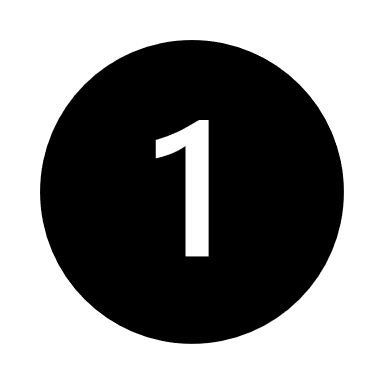 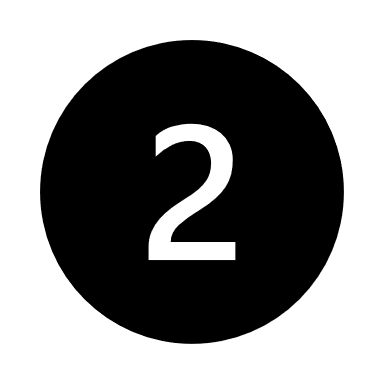 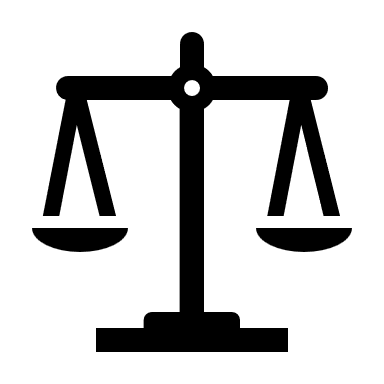 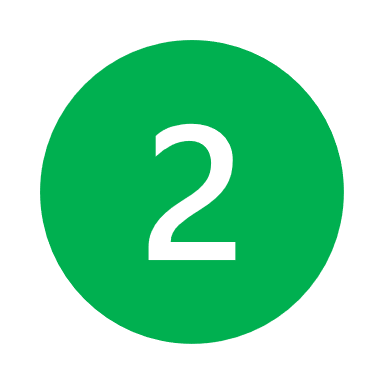 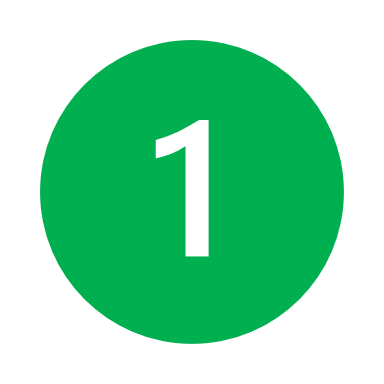 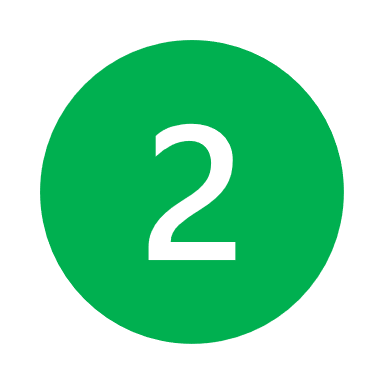 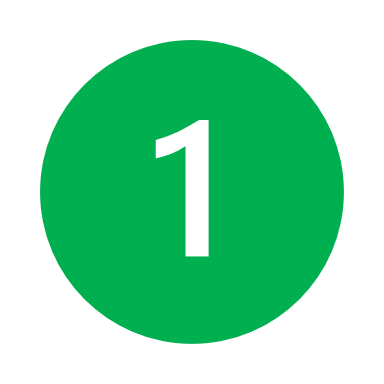 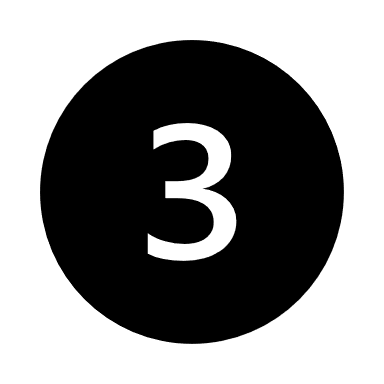 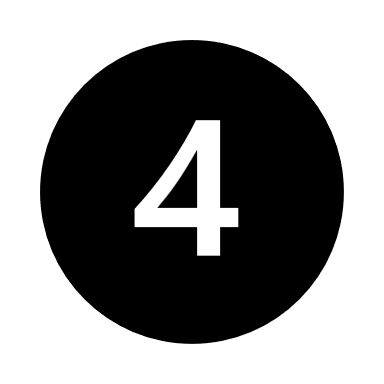 Если V1 = V2, а m1  m2 , то вещества разные!
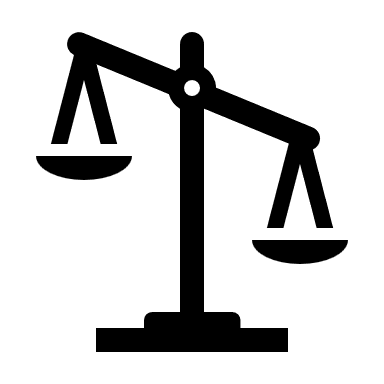 1 м
1 м
Тема: 12 ТОНН ВЕЩЕСТВА В ОБЫЧНОЙКРУЖКЕ
м
1 м
Если V1 = V2, а m1  m2, то вещества РАЗНЫЕ!
Масса
________________ 
величина, показывающая, насколько тело инертно.
__________
м2
1 м
м3
1 м
Вещество
1 м
Вещество
________________  вид материи. То, из чего состоят физические тела.
__________
масса – m г, кг, т
ро
12
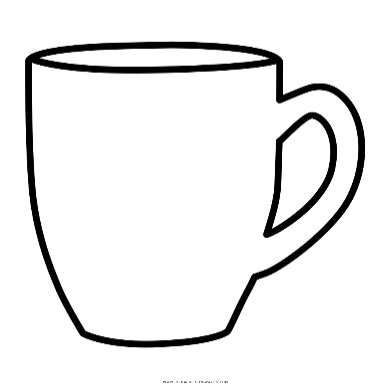 ?
объём – Vсм3, м3
Объём
________________  количественная характеристика пространства, занимаемого телом.
__________
тонн
V = 300 cм3
Плотность
— физическая величина, которая равна отношению массы тела к его объёму.
ро
1 м
1 м
Тема: 12 ТОНН ВЕЩЕСТВА В ОБЫЧНОЙКРУЖКЕ
м
Плотность
— физическая величина, которая равна отношению массы тела к его объёму.
1 м
Если V1 = V2, а m1  m2, то вещества РАЗНЫЕ!
Масса
________________ 
величина, показывающая, насколько тело инертно.
__________
м2
1 м
м3
1 м
Вещество
1 м
Вещество
________________  вид материи. То, из чего состоят физические тела.
__________
масса – m г, кг, т
ро
12
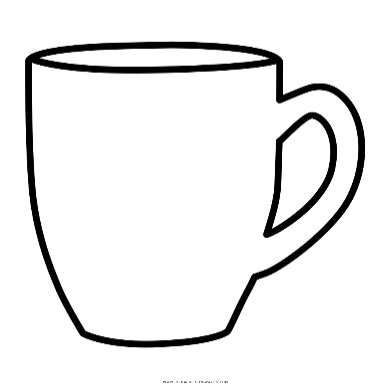 ?
объём – Vсм3, м3
Объём
________________  количественная характеристика пространства, занимаемого телом.
__________
тонн
V = 300 cм3
1 м
1 м
Тема: 12 ТОНН ВЕЩЕСТВА В ОБЫЧНОЙКРУЖКЕ
м
Плотность
— физическая величина, которая равна отношению массы тела к его объёму.
1 м
Если V1 = V2, а m1  m2, то вещества РАЗНЫЕ!
Масса
________________ 
величина, показывающая, насколько тело инертно.
__________
м2
1 м
м3
1 м
Вещество
1 м
Вещество
________________  вид материи. То, из чего состоят физические тела.
__________
масса – m г, кг, т
ро
ро
12
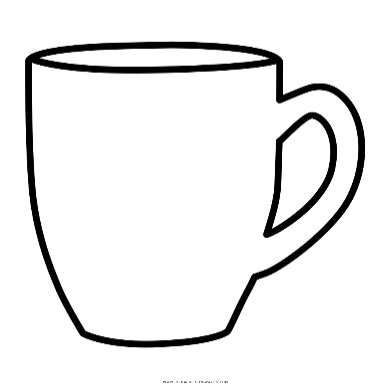 ?
объём – Vсм3, м3
Объём
________________  количественная характеристика пространства, занимаемого телом.
__________
тонн
V = 300 cм3
1 м
1 м
Тема: 12 ТОНН ВЕЩЕСТВА В ОБЫЧНОЙКРУЖКЕ
м
Плотность
— физическая величина, которая равна отношению массы тела к его объёму.
1 м
Если V1 = V2, а m1  m2, то вещества РАЗНЫЕ!
Масса
________________ 
величина, показывающая, насколько тело инертно.
__________
м2
1 м
м3
1 м
Вещество
1 м
Вещество
________________  вид материи. То, из чего состоят физические тела.
__________
масса – m г, кг, т
ро
ро
12
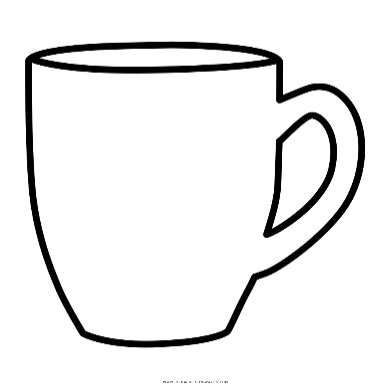 ?
объём – Vсм3, м3
Объём
________________  количественная характеристика пространства, занимаемого телом.
__________
тонн
ЗАДАЧИ!
V = 300 cм3

Дано
_____ = ________
_____ = ________
Найти
_______________

Формула
________________
Расчёты
________________
Ответ
________________

_______________
_______________
_______________

________________
________________
________________
________________
________________
________________
имя фамилия класс______________________________________________________ 
имя фамилия класс _____________________________________________________  
Задача № 1. Найдите плотность вещества, если его масса равна 38 600 кг, а объём 2 м3.
Решение
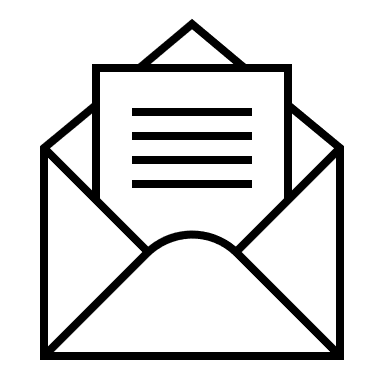 
_______________
_______________
Самооценка:
ПРАВИЛЬНО ЗАПИШИТЕ!

Дано
__________ = _______
__________ = _______
Найти
___________________

Формула
______________________
Расчёты


Ответ
______________________
РЕШИТЕ!

Дано
__________ = _______
__________ = _______
Найти
___________________

Формула
______________________
Расчёты
______________________

Ответ
______________________
m
…
…
V

 = …......… кг/м3
ПРОВЕРЬТЕ!
1 ряд
3 ряд
2 ряд
ОЦЕНИТЕ!

Дано
________ = _________
________ = _________
Найти
___________________

Дано
________ = _________
________ = _________
Найти
___________________

Дано
________ = _________
________ = _________
Найти
___________________
m
m
m
38 600 кг
5 400 кг
2, 86 кг
V
V
V
2 м3
4 м3
2 м3




Формула
___________________
Расчёты______________

Ответ______________

Формула
___________________
Расчёты______________

Ответ______________

Формула
___________________
Расчёты______________

Ответ______________
19 300 кг/м3
1 350 кг/м3
1,43 кг/м3
1 м
1 м
Тема: 12 ТОНН ВЕЩЕСТВА В ОБЫЧНОЙКРУЖКЕ
м
Плотность
— физическая величина, которая равна отношению массы тела к его объёму.
1 м
Если V1 = V2, а m1  m2, то вещества РАЗНЫЕ!
Масса
________________ 
величина, показывающая, насколько тело инертно.
__________
м2
1 м
м3
1 м
Вещество
1 м
Вещество
________________  вид материи. То, из чего состоят физические тела.
__________
масса – m г, кг, т
ро
ро
12
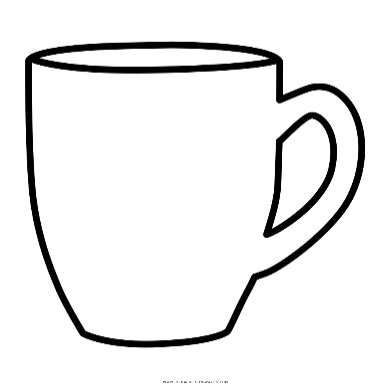 ?
объём – Vсм3, м3
Объём
________________  количественная характеристика пространства, занимаемого телом.
__________
тонн
ЗАДАЧИ!
V = 300 cм3
?
1
1000
1000
100 * 100 * 100
1 м
1 м
Тема: 12 ТОНН ВЕЩЕСТВА В ОБЫЧНОЙКРУЖКЕ
м
Плотность
— физическая величина, которая равна отношению массы тела к его объёму.
1 м
Если V1 = V2, а m1  m2, то вещества РАЗНЫЕ!
Масса
________________ 
величина, показывающая, насколько тело инертно.
__________
м2
1 м
м3
1 м
Вещество
1 м
Вещество
________________  вид материи. То, из чего состоят физические тела.
__________
масса – m г, кг, т
ро
ро
12
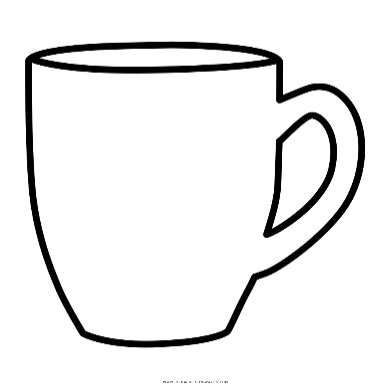 ?
объём – Vсм3, м3
Объём
________________  количественная характеристика пространства, занимаемого телом.
__________
тонн
ЗАДАЧИ!
V = 300 cм3
ПЕРЕВЕДИТЕ  из кг/м3 в г/см3!

._____________________________ ______________________________________________________________
______________________________________________________________
ПРОВЕРЬТЕ И ОЦЕНИТЕ!
1 ряд
3 ряд
2 ряд

._____________________________

._____________________________

._____________________________
1 м
1 м
Тема: 12 ТОНН ВЕЩЕСТВА В ОБЫЧНОЙКРУЖКЕ
м
Плотность
— физическая величина, которая равна отношению массы тела к его объёму.
1 м
Если V1 = V2, а m1  m2, то вещества РАЗНЫЕ!
Масса
________________ 
величина, показывающая, насколько тело инертно.
__________
м2
1 м
м3
1 м
Вещество
1 м
Вещество
________________  вид материи. То, из чего состоят физические тела.
__________
масса – m г, кг, т
ро
ро
12
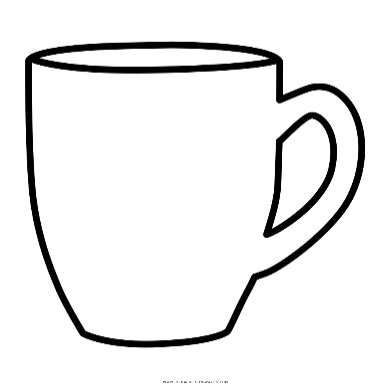 ?
объём – Vсм3, м3
Объём
________________  количественная характеристика пространства, занимаемого телом.
__________
тонн
ЗАДАЧИ!
?
V = 300 cм3
1 м
1 м
Тема: 12 ТОНН ВЕЩЕСТВА В ОБЫЧНОЙКРУЖКЕ
м
Плотность
— физическая величина, которая равна отношению массы тела к его объёму.
1 м
Если V1 = V2, а m1  m2, то вещества РАЗНЫЕ!
Масса
________________ 
величина, показывающая, насколько тело инертно.
__________
м2
1 м
м3
1 м
Вещество
1 м
Вещество
________________  вид материи. То, из чего состоят физические тела.
__________
масса – m г, кг, т
ро
ро
12
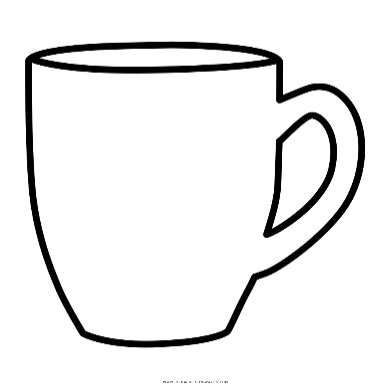 ?
объём – Vсм3, м3
Объём
________________  количественная характеристика пространства, занимаемого телом.
__________
тонн
Зная плотность, можно определить
ЗАДАЧИ!
V = 300 cм3
вещество.
НАЙДИТЕ  ВЕЩЕСТВО ПО ПЛОТНОСТИ!
 _____________________________________________________________________________________________
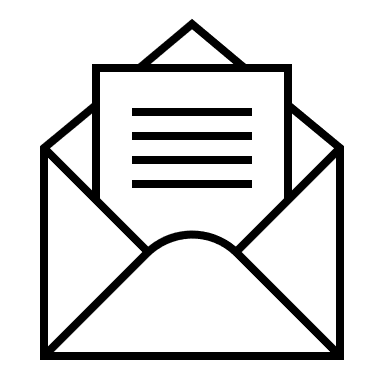 Таблица 
плотностей веществ
ПРОВЕРЬТЕ И ОЦЕНИТЕ!
1 ряд
3 ряд
2 ряд

._________________________

.___________________

._____________________________
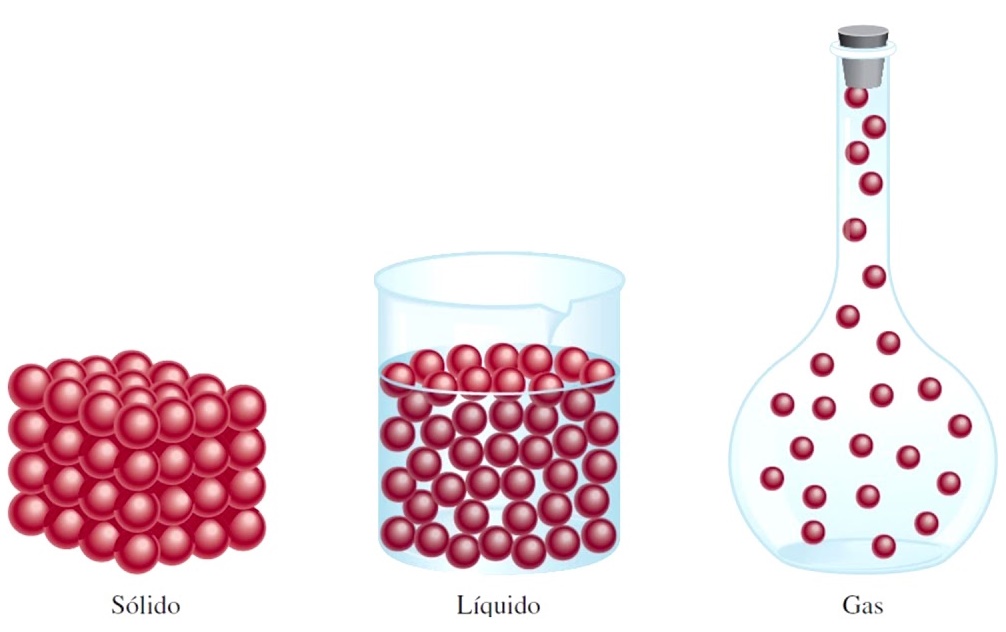 Где плотность выше?
твёрдое тело
жидкость
газ
ИСКЛЮЧЕНИЕ!
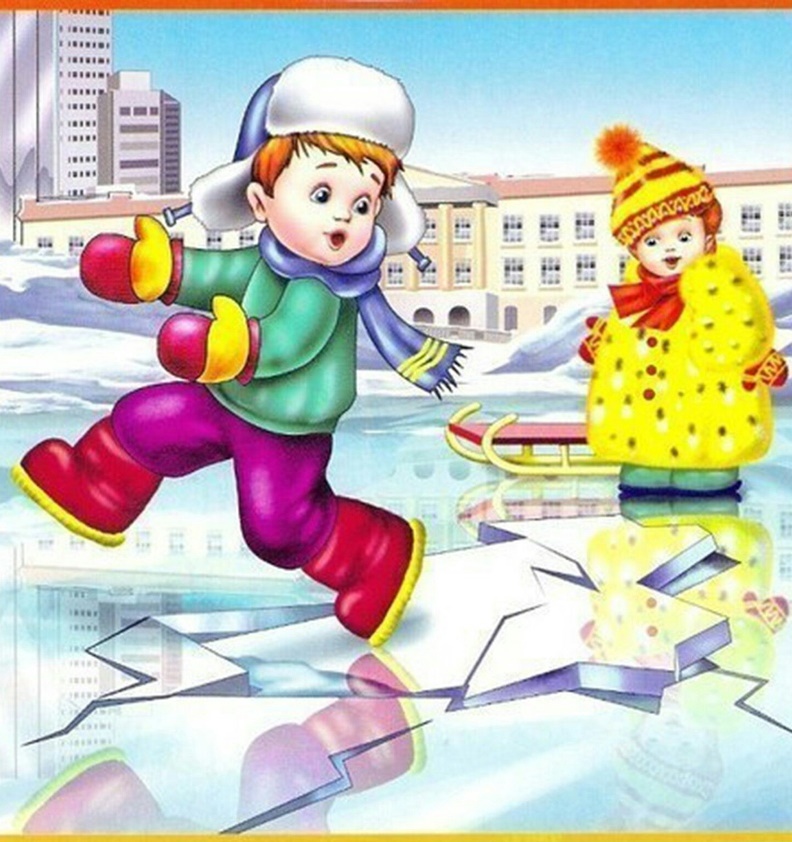 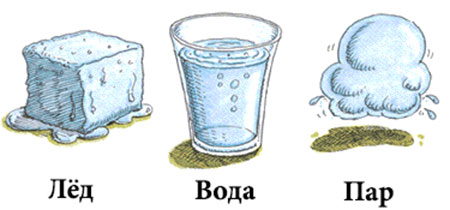 Лёд
Водяной пар
Вода
ρ = 900 кг/м3
ρ = 0,590 кг/м3
ρ = 1 000 кг/м3
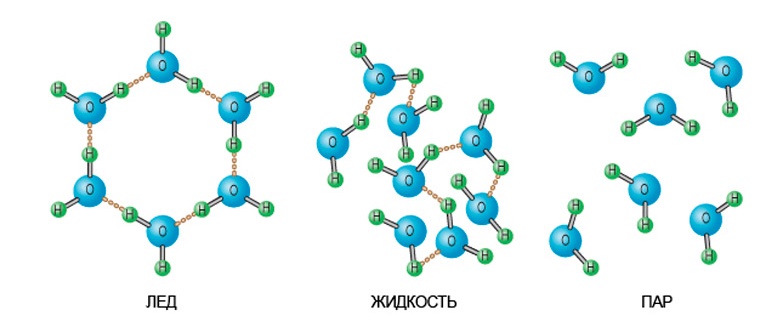 НЕ
ХОДИ
ПО ЛЬДУ ВОДОЁМОВ!
Лёд
Вода
Водяной пар
1 м
1 м
Тема: 12 ТОНН ВЕЩЕСТВА В ОБЫЧНОЙКРУЖКЕ
м
Плотность
— физическая величина, которая равна отношению массы тела к его объёму.
1 м
Если V1 = V2, а m1  m2, то вещества РАЗНЫЕ!
Масса
________________ 
величина, показывающая, насколько тело инертно.
__________
м2
1 м
м3
1 м
Вещество
1 м
Вещество
________________  вид материи. То, из чего состоят физические тела.
__________
масса – m г, кг, т
ро
ро
12
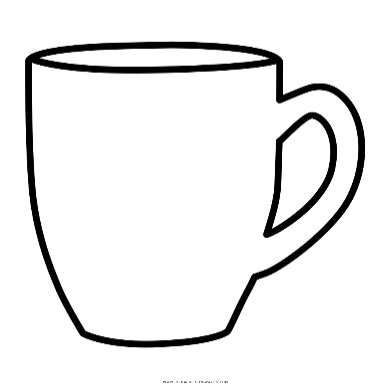 ?
объём – Vсм3, м3
Объём
________________  количественная характеристика пространства, занимаемого телом.
__________
тонн
Зная плотность, можно определить
ЗАДАЧИ!
?
V = 300 cм3
вещество.
Зная объём и плотность, можно определить
массу.
1 м
1 м
Тема: 12 ТОНН ВЕЩЕСТВА В ОБЫЧНОЙКРУЖКЕ
м
Плотность
— физическая величина, которая равна отношению массы тела к его объёму.
1 м
Если V1 = V2, а m1  m2, то вещества РАЗНЫЕ!
Масса
________________ 
величина, показывающая, насколько тело инертно.
__________
м2
1 м
м3
1 м
Вещество
1 м
Вещество
________________  вид материи. То, из чего состоят физические тела.
__________
масса – m г, кг, т
ро
ро
12
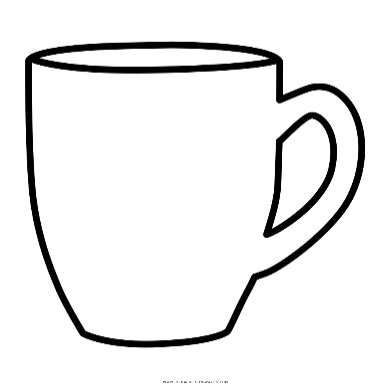 ?
объём – Vсм3, м3
Объём
________________  количественная характеристика пространства, занимаемого телом.
__________
тонн
Зная плотность, можно определить
ЗАДАЧИ!
V = 300 cм3
вещество.
m =V
Зная объём и плотность, можно определить
массу.
НАЙДИТЕ  МАССУ ВАШЕГО ВЕЩЕСТВА В МОЕЙ КРУЖКЕ V = 300 см3
_
_______________________________
_______________________________
______________________________________________________________
МАССА ВАШЕГО ВЕЩЕСТВА В МОЕЙ КРУЖКЕ V = 300 см3
ПРОВЕРЬТЕ И ОЦЕНИТЕ!

._____________________________

._____________________________

._____________________________
Самое плотное вещество в таблице?
САМОЕ ПЛОТНОЕ ВЕЩЕСТВО В ТАБЛИЦЕ
ОСМИЙ металл, платиновый
Его масса в моей кружке?
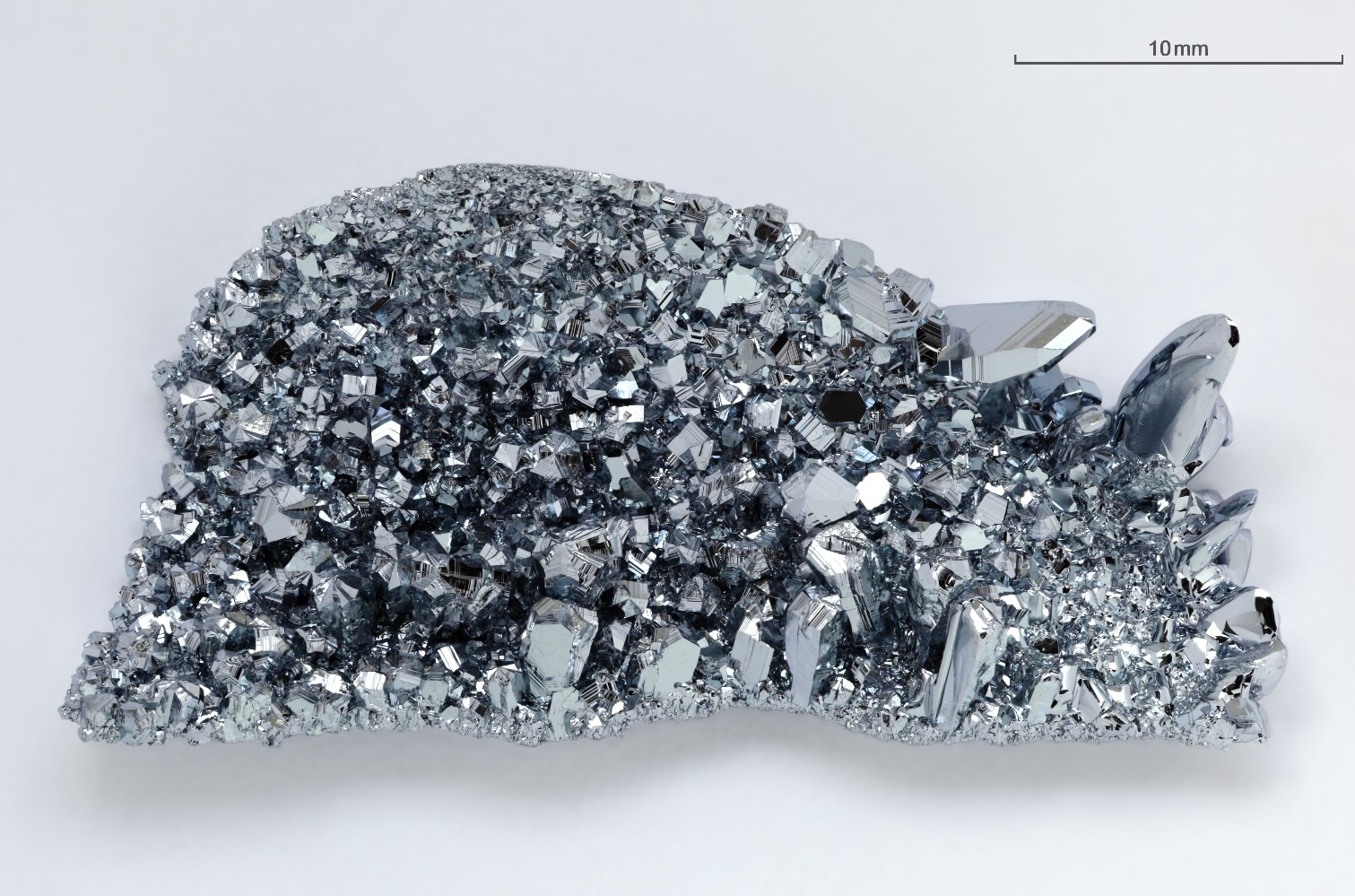 САМОЕ ПЛОТНОЕ ВЕЩЕСТВО В ТАБЛИЦЕ
ОСМИЙ металл, платиновый
Его масса в моей кружке?
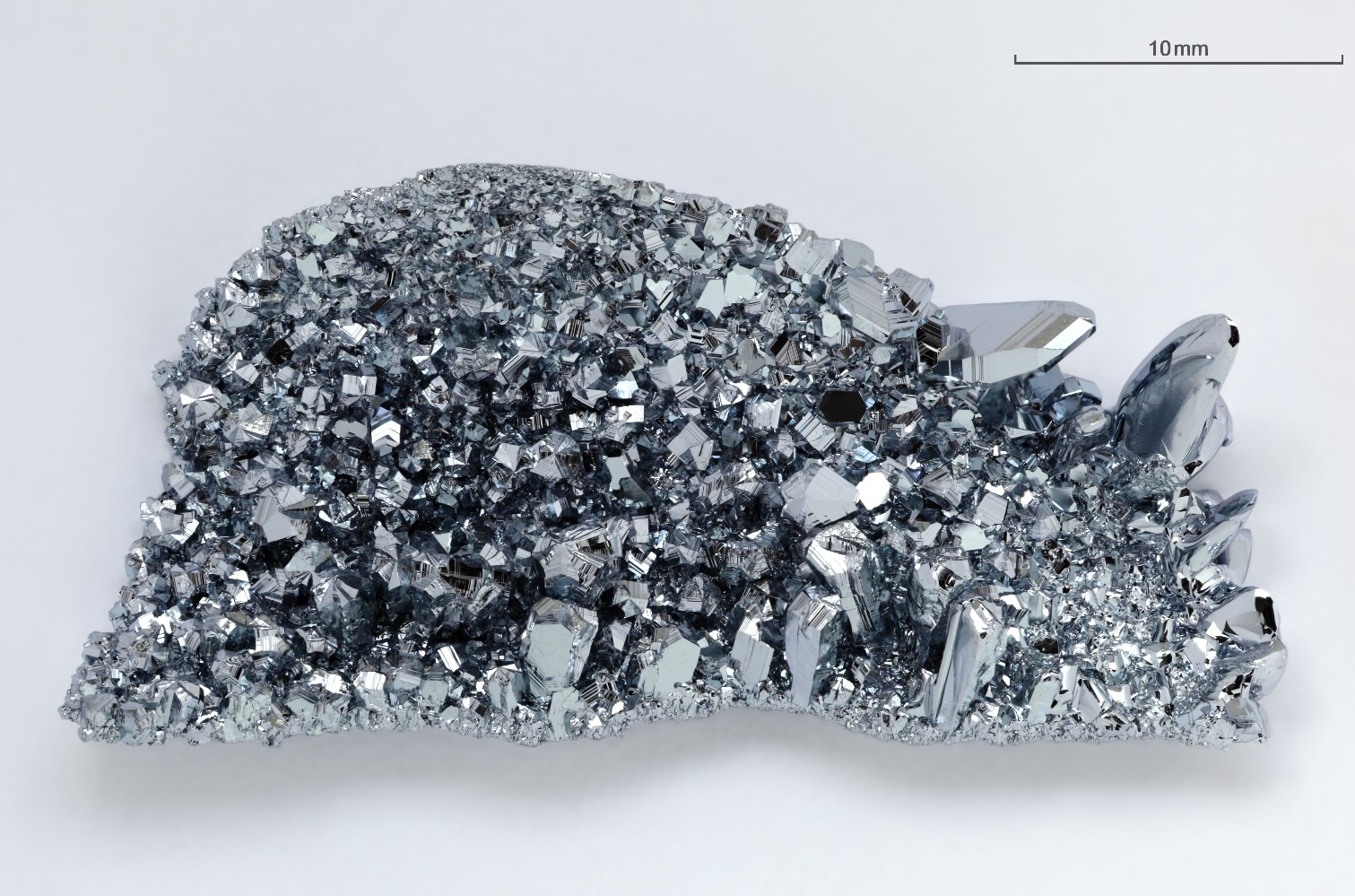 Где ещё есть вещество
ОСМИЙ – самое плотное вещество на Земле.
?
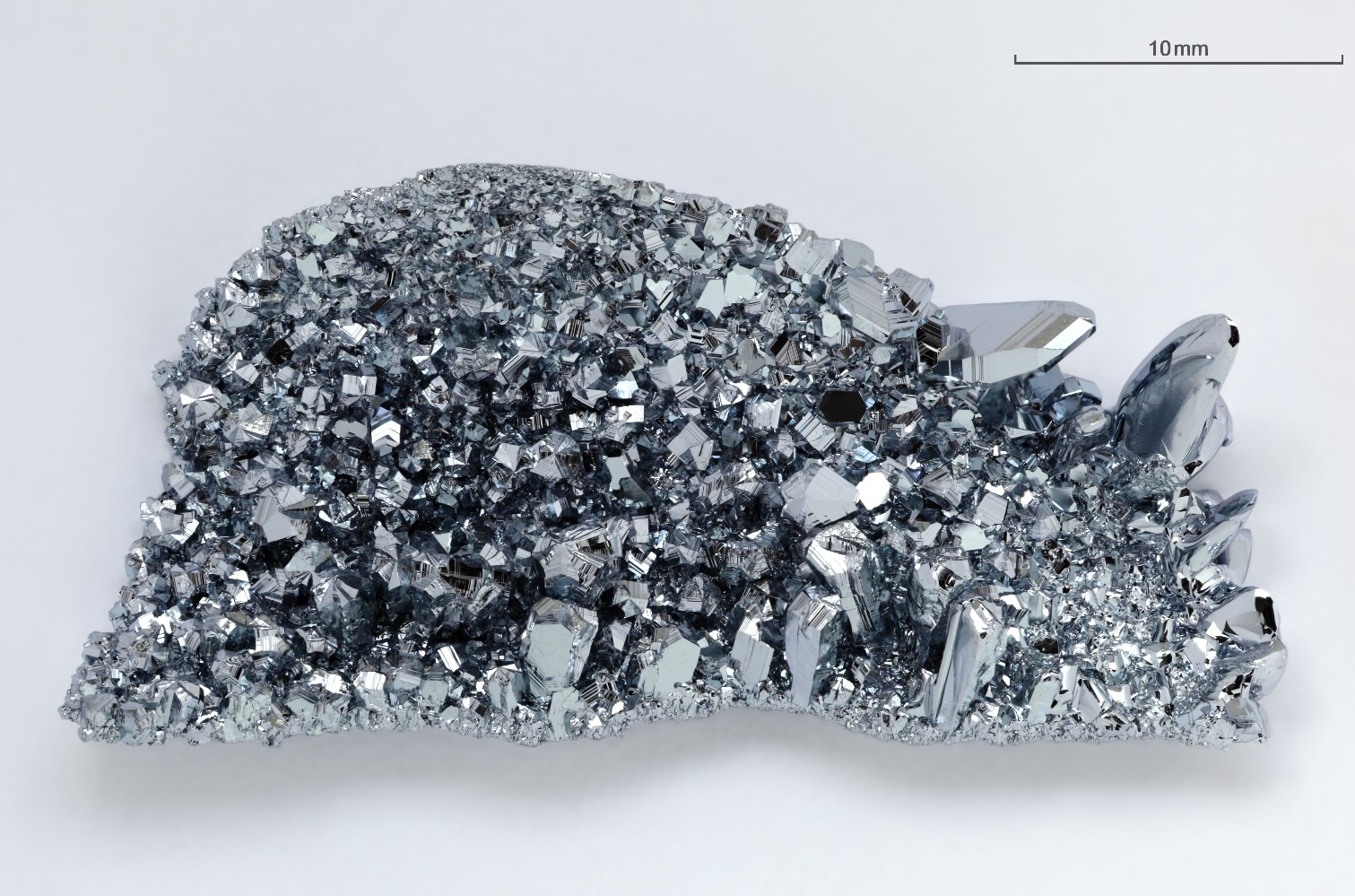 Его масса в моей кружке
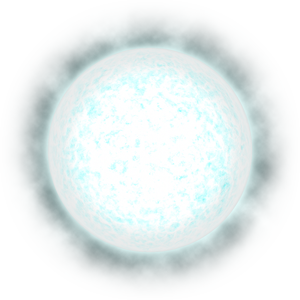 где-то в нашей Галактике…
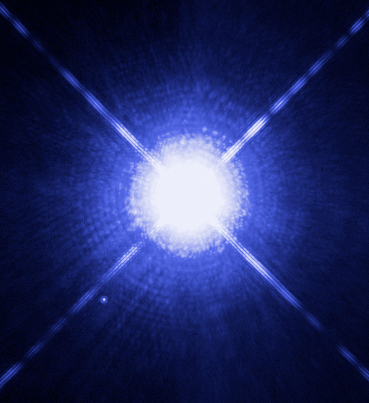 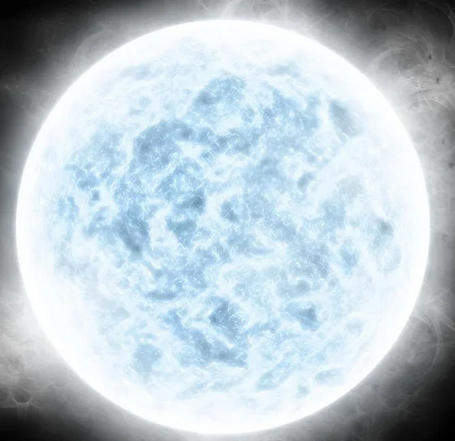 Сириус В
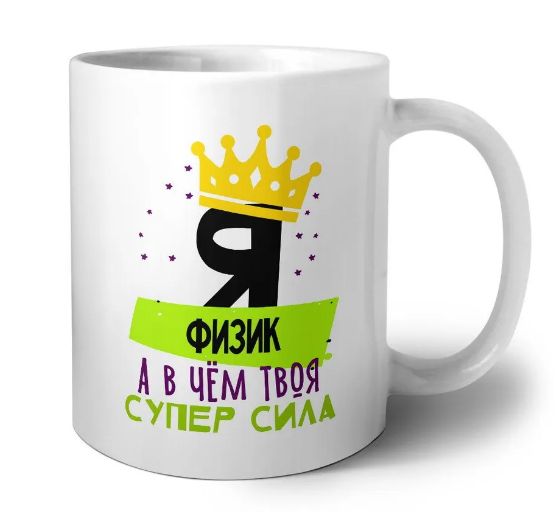 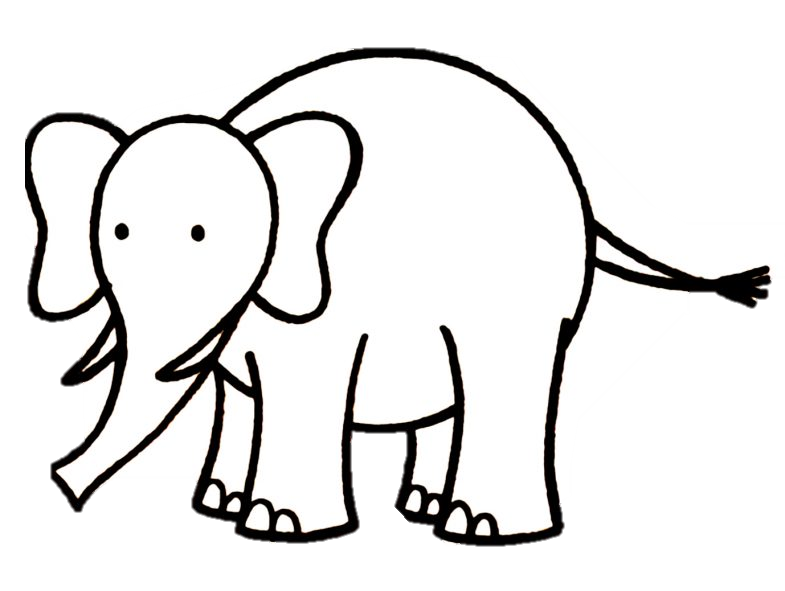 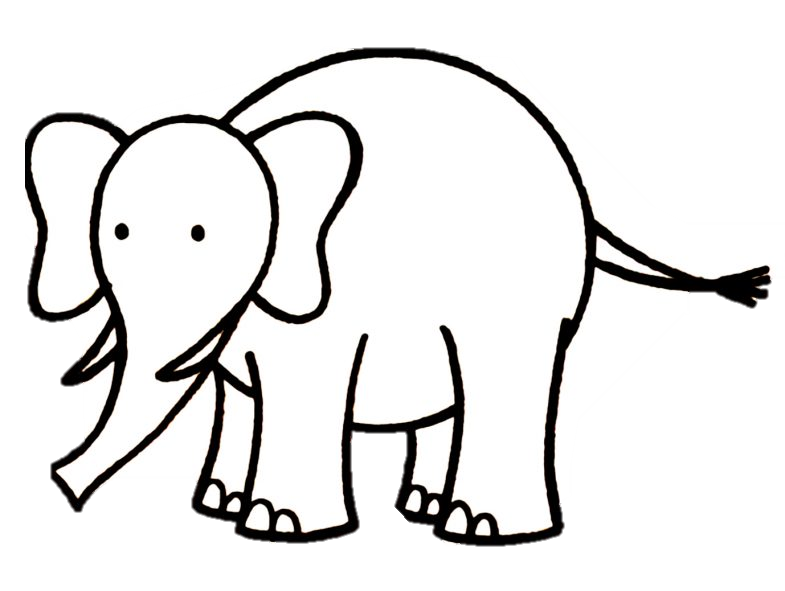 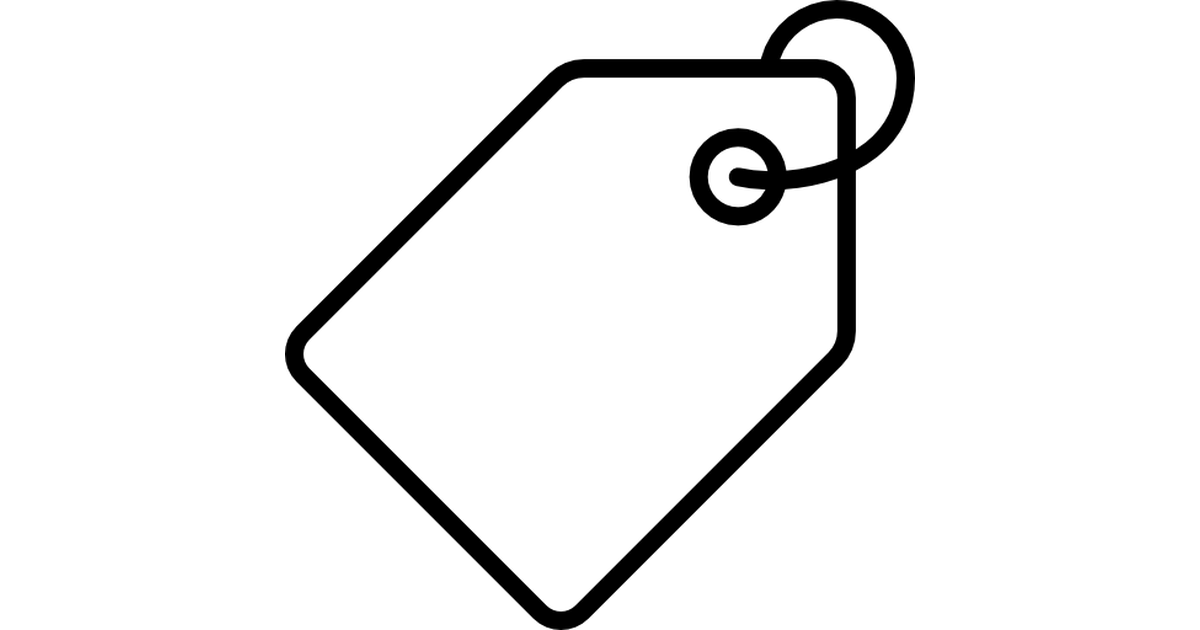 Сириус B (внизу слева) и А. Фото телескопа «Хаббл». NASA
12
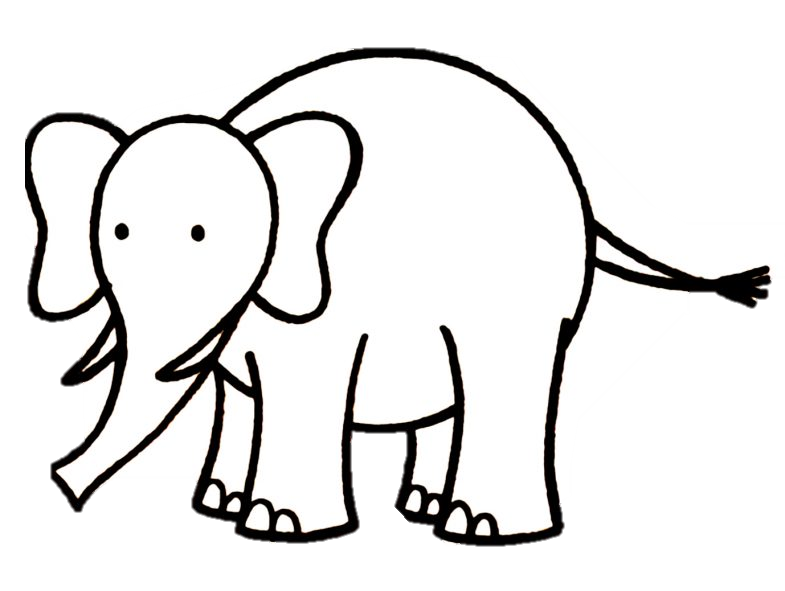 тонн
Сириус В – белый карлик в созвездии Сириус.
где-то в нашей Галактике…
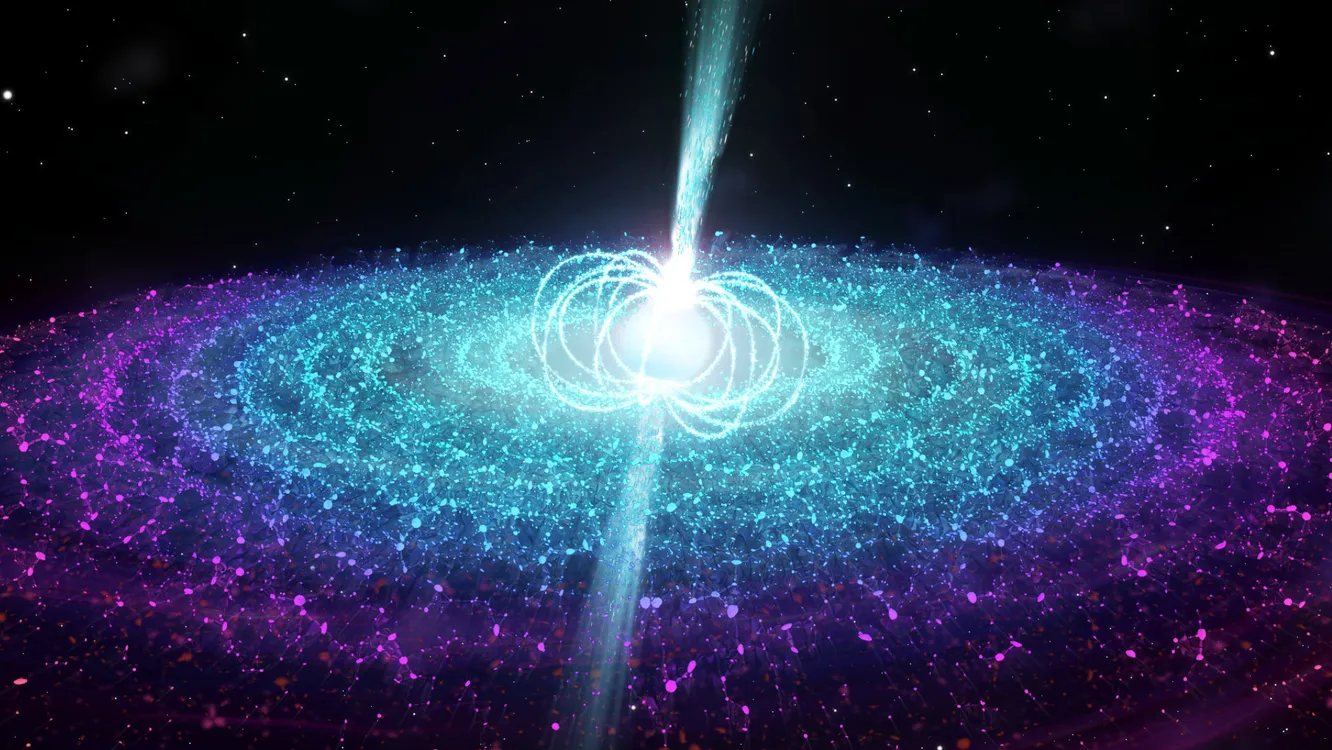 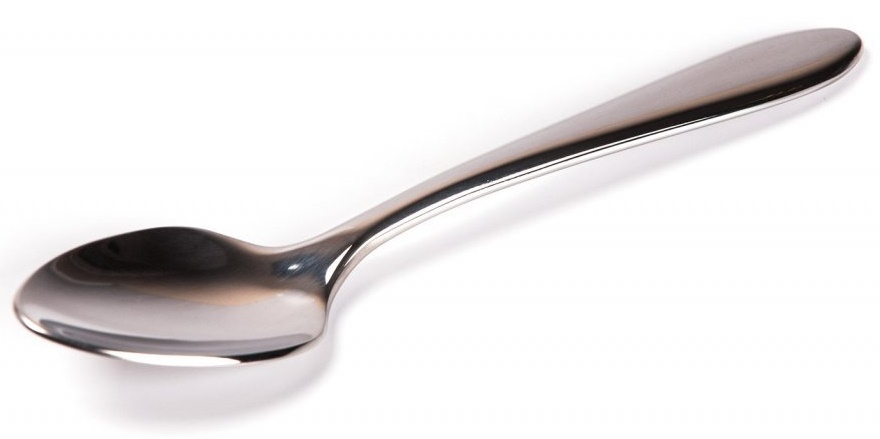 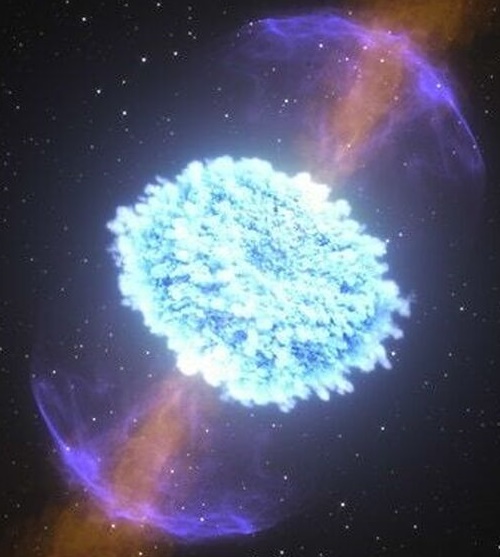 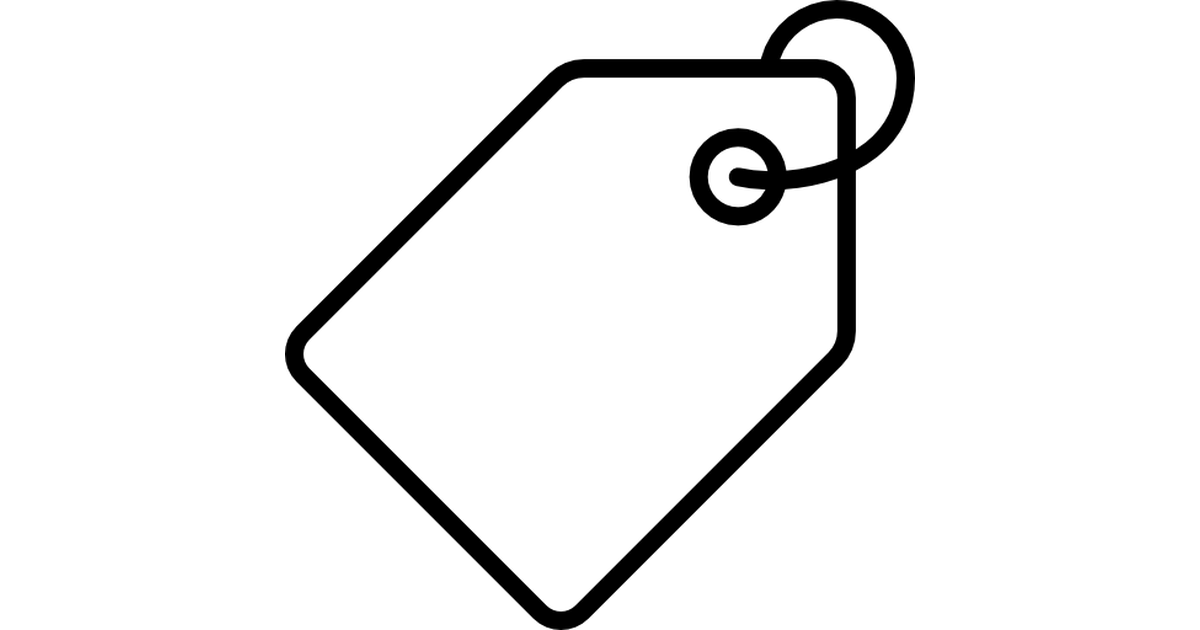 Нейтронная звезда
млрд.
Нейтронная звезда, испускающая потоки частиц из полюсов Phys.org
тонн
PSR J0952-0607 – самая массивная нейтронная звезда, обнаруженная на сегодняшний день (2022 г.).Обнаружена в 2016 г.
1 м
1 м
Тема: 12 ТОНН ВЕЩЕСТВА В ОБЫЧНОЙКРУЖКЕ
м
Плотность
— физическая величина, которая равна отношению массы тела к его объёму.
1 м
Если V1 = V2, а m1  m2, то вещества РАЗНЫЕ!
Масса
________________ 
величина, показывающая, насколько тело инертно.
__________
м2
1 м
м3
1 м
Вещество
1 м
Вещество
________________  вид материи. То, из чего состоят физические тела.
__________
масса – m г, кг, т
ро
ро
12
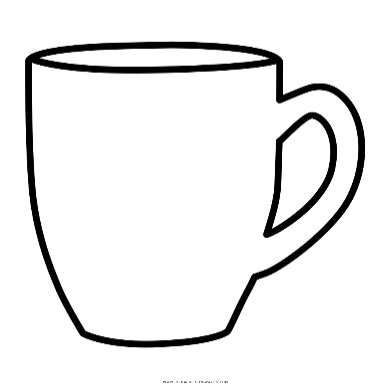 ?
объём – Vсм3, м3
Объём
________________  количественная характеристика пространства, занимаемого телом.
__________
тонн
Зная плотность, можно определить
ЗАДАЧИ!
V = 300 cм3
вещество.
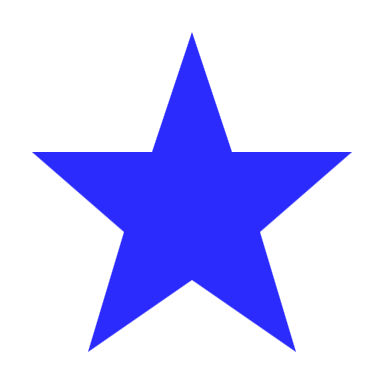 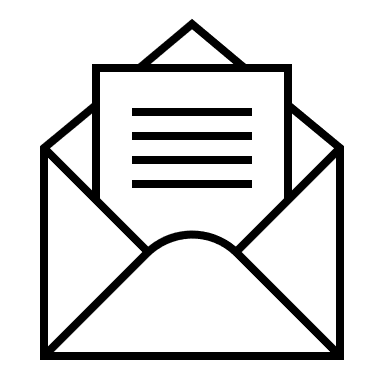 m =V
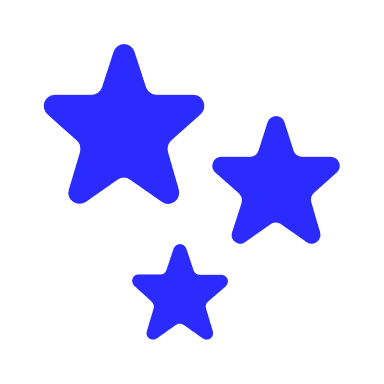 Зная объём и плотность, можно определить
Наклейки звёздочки
массу.
1 м
1 м
Тема: 12 ТОНН ВЕЩЕСТВА В ОБЫЧНОЙКРУЖКЕ
м
Плотность
— физическая величина, которая равна отношению массы тела к его объёму.
1 м
Если V1 = V2, а m1  m2, то вещества РАЗНЫЕ!
Масса
________________ 
величина, показывающая, насколько тело инертно.
__________
м2
1 м
м3
1 м
Вещество
1 м
Вещество
________________  вид материи. То, из чего состоят физические тела.
__________
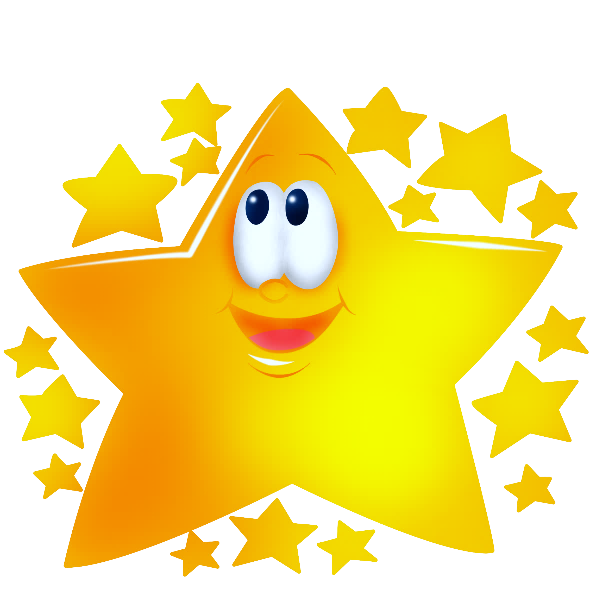 масса – m г, кг, т
ро
ро
12
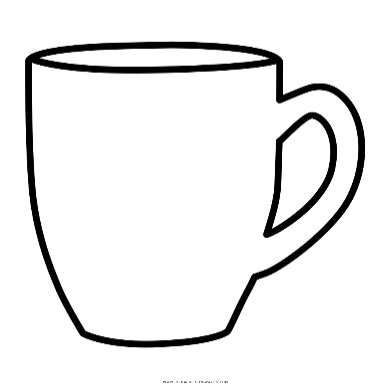 ?
объём – Vсм3, м3
Объём
________________  количественная характеристика пространства, занимаемого телом.
__________
тонн
Зная плотность, можно определить
ЗАДАЧИ!
V = 300 cм3
вещество.
m =V
Зная объём и плотность, можно определить
массу.
Какие знания нам помогли достичь цели?
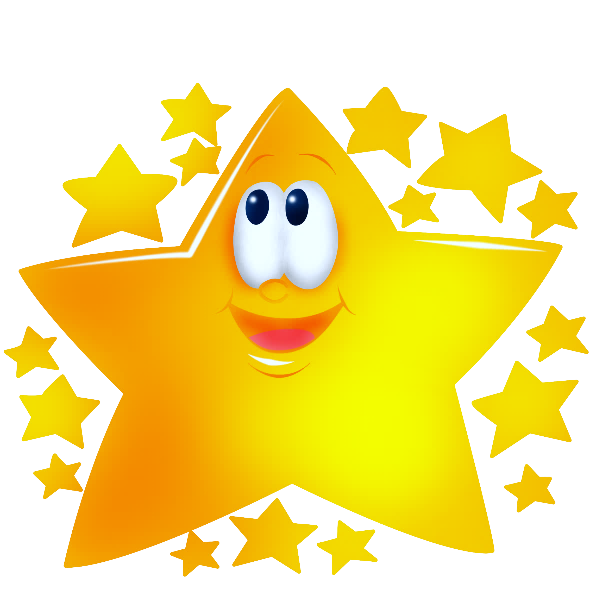 12
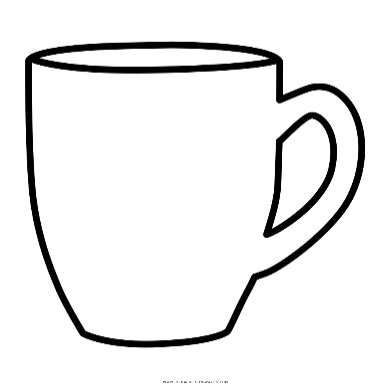 тонн
V = 300 cм3
ЗНАНИЯ, КОТОРЫЕ ПОМОГЛИ НАМ ДОСТИЧЬ ЦЕЛИ
ВЕЩЕСТВО
Масса
m
г, кг, т
ПЛОТНОСТЬ ВЕЩЕСТВА
V
м3, см3
Объём
Таблица плотности
, ро
m =   V
Рабочий лист (конспект темы) и задача из пяти частей
ОЦЕНИТЕ СВОЮ РАБОТУ НА УРОКЕ
Я заполнил Рабочий лист почти полностью.
Я заполнил Рабочий лист полностью.
Вместе с соседом по парте мы решили 4 части задачи.
Вместе с соседом по парте мы решили 5 частей задачи.
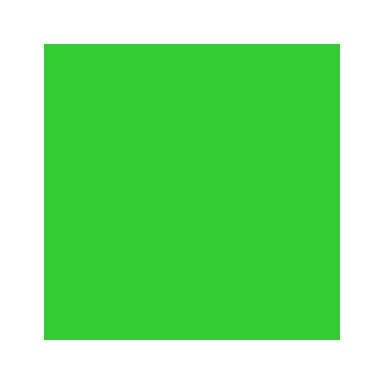 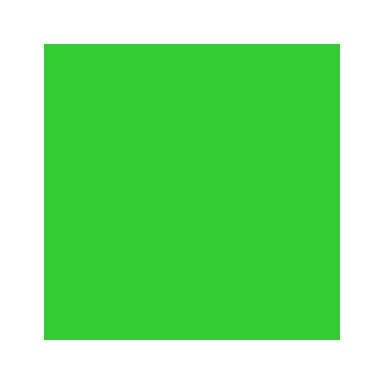 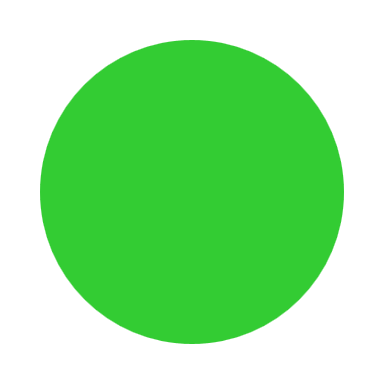 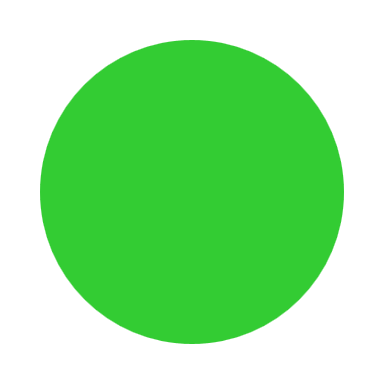  Хорошо!
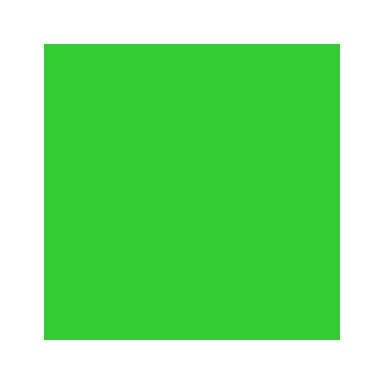 или
или
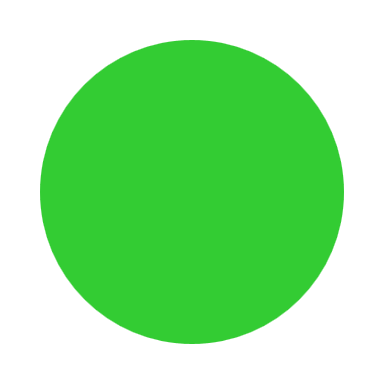 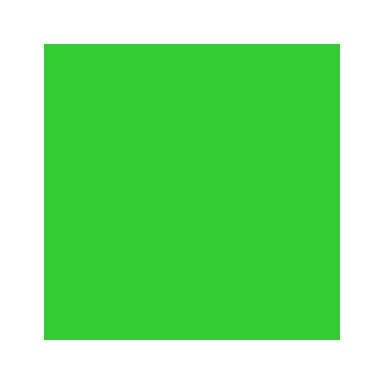 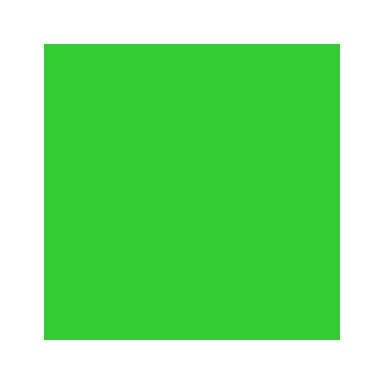 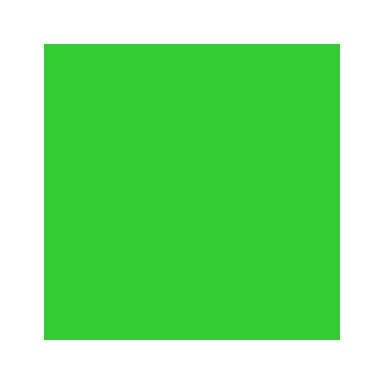 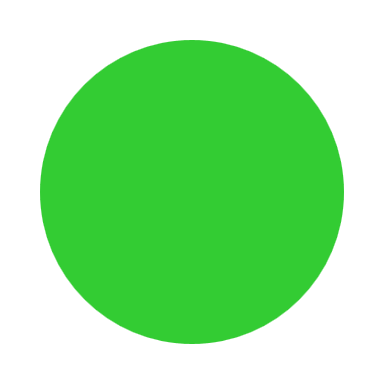  Отлично!
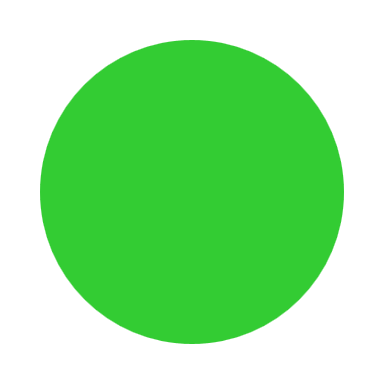 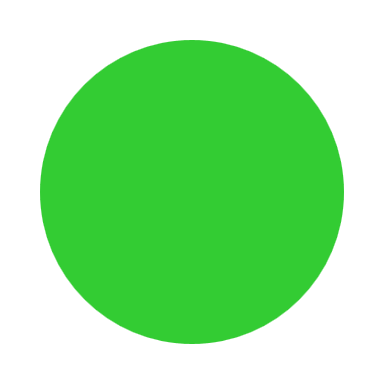 [Speaker Notes: /4]
1 м
1 м
Тема: 12 ТОНН ВЕЩЕСТВА В ОБЫЧНОЙКРУЖКЕ
м
Плотность
— физическая величина, которая равна отношению массы тела к его объёму.
1 м
Если V1 = V2, а m1  m2, то вещества РАЗНЫЕ!
Масса
________________ 
величина, показывающая, насколько тело инертно.
__________
м2
1 м
м3
1 м
Вещество
1 м
Вещество
________________  вид материи. То, из чего состоят физические тела.
__________
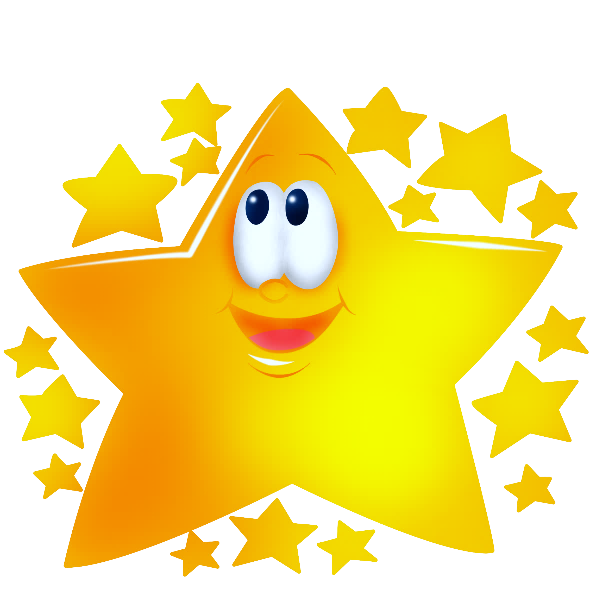 масса – m г, кг, т
ро
ро
12
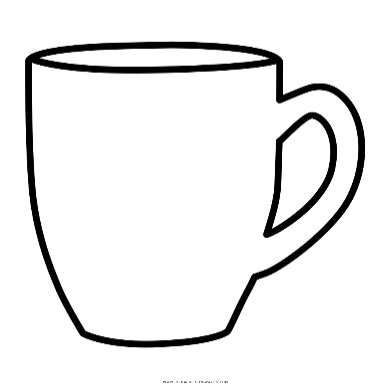 ?
объём – Vсм3, м3
Объём
________________  количественная характеристика пространства, занимаемого телом.
__________
тонн
Зная плотность, можно определить
ЗАДАЧИ!
V = 300 cм3
вещество.
m =V
5
Зная объём и плотность, можно определить
Моя оценка
массу.
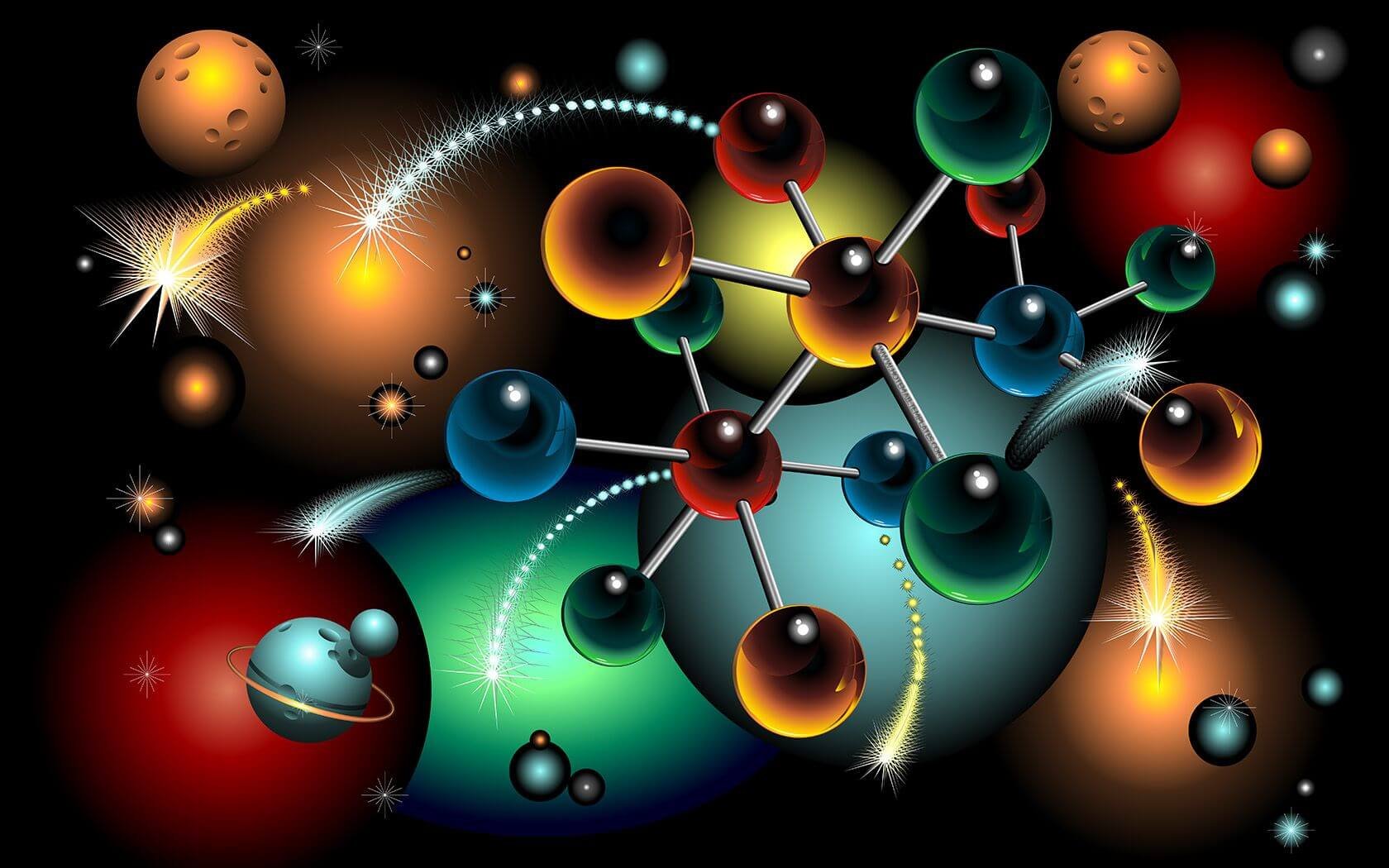 ПРИЛОЖЕНИЯ
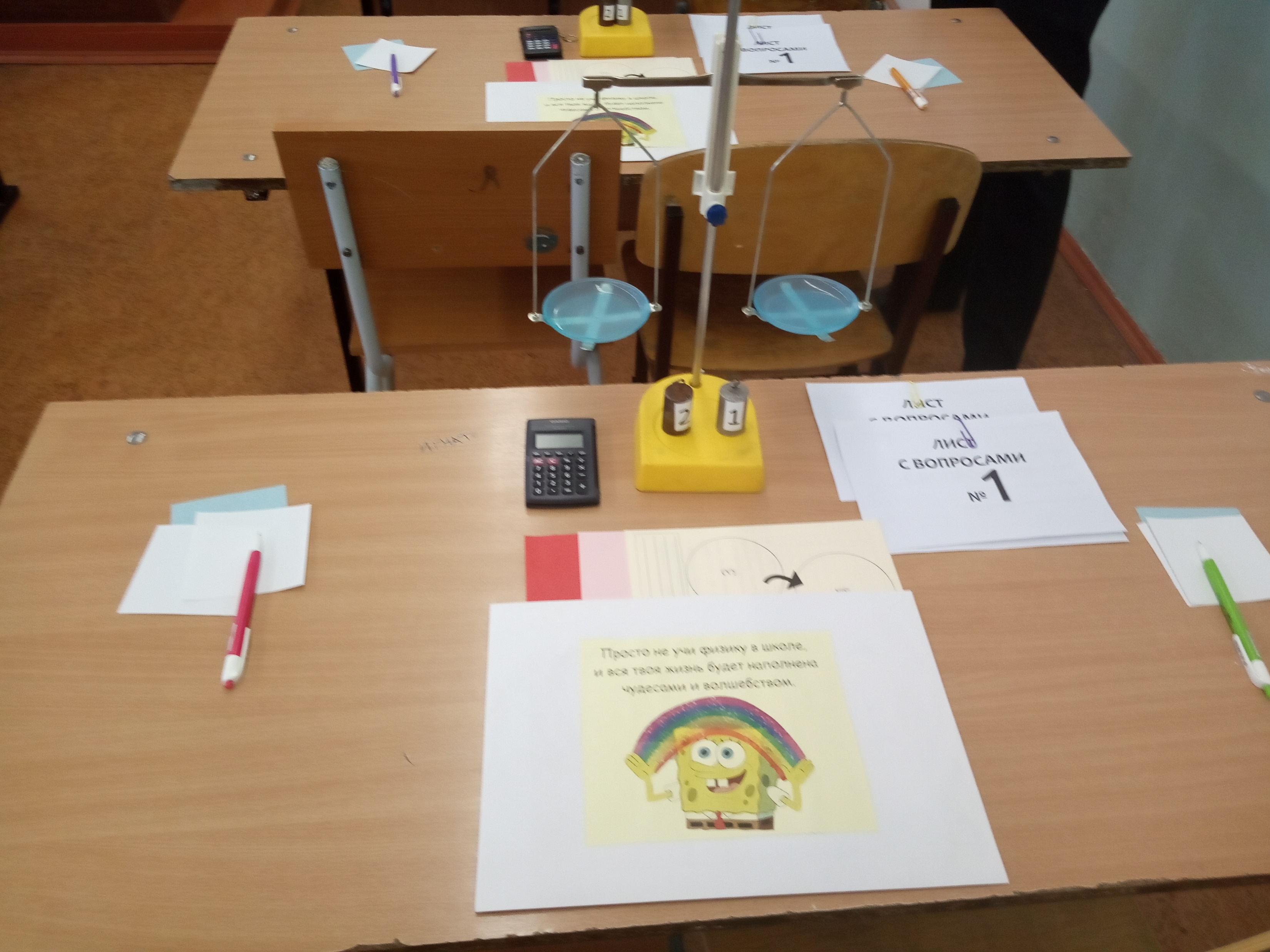 Рабочий лист для ученика.
Задача № 1.
Задача № 2.
Задача № 3.
1 м
1 м
Тема: 12 ТОНН ВЕЩЕСТВА В ОБЫЧНОЙКРУЖКЕ
м
______________________________________________
______________________________________________
______________________________________________
1 м
___________
________________ 
величина, показывающая, насколько тело инертно.
м2
1 м
м3
1 м
1 м
___________
________________  вид материи. То, из чего состоят физические тела.
12
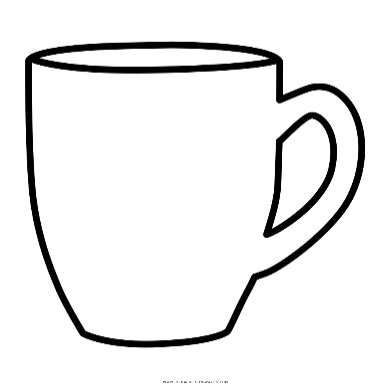 ?
___________
________________  количественная характеристика пространства, занимаемого телом.
тонн
V = 300 cм3

Дано
_____ = ________
_____ = ________
Найти
_______________

Формула
________________
Расчёты
________________
Ответ
________________

_______________
_______________
_______________

________________
________________
________________
________________
________________
________________
имя фамилия класс______________________________________________________ 
имя фамилия класс _____________________________________________________  
Задача № 1. Найдите плотность вещества, если его масса равна 38 600 кг, а объём 2 м3.
Решение

_______________
_______________

Дано
_____ = ________
_____ = ________
Найти
_______________

Формула
________________
Расчёты
________________
Ответ
________________

_______________
_______________
_______________

________________
________________
________________
________________
________________
________________
имя фамилия класс______________________________________________________ 
имя фамилия класс _____________________________________________________  
Задача № 2. Найдите плотность вещества, если его масса равна 5 400 кг, а объём 4 м3.
Решение

_______________
_______________

Дано
_____ = ________
_____ = ________
Найти
_______________

Формула
________________
Расчёты
________________
Ответ
________________

_______________
_______________
_______________

________________
________________
________________
________________
________________
________________
имя фамилия класс______________________________________________________ 
имя фамилия класс _____________________________________________________  
Задача № 3. Найдите плотность вещества, если его масса равна 2,86 кг, а объём 2 м3.
Решение

_______________
_______________